Maths Workshop
For
Parents
2022
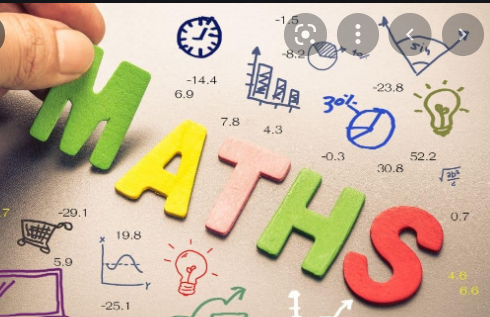 Key Stage 1
Aims :

To give an overview of how maths is taught at Sacred Heart.
To share some of the practical resources we use here to teach maths .
To show and share some of the strategies you could use to support your children at home .
To provide time to look more closely at your child (ren)s year group . What are the maths objectives being taught ? How are these taught in school ? How can I support my child at home with maths ?
To answer any questions you may have about maths.
When children leave Sacred Heart we would like them to …..

Enjoy maths and see its relevance in ‘ THE REAL WORLD ‘
Have a growth mind-set about maths - developing a ‘can do / have a go’ approach 
Secure a sound knowledge of number facts and a good understanding of the four operations.
Use this knowledge to carry out calculations mentally
Make use of diagrams and jottings to help record steps to solving a problem 
Have an efficient , reliable written method for each operation
Mathematical thinking and reasoning – being able to choose efficient methods for a range of mathematical problems. They should have the skills to problem solve with confidence.
Developing a
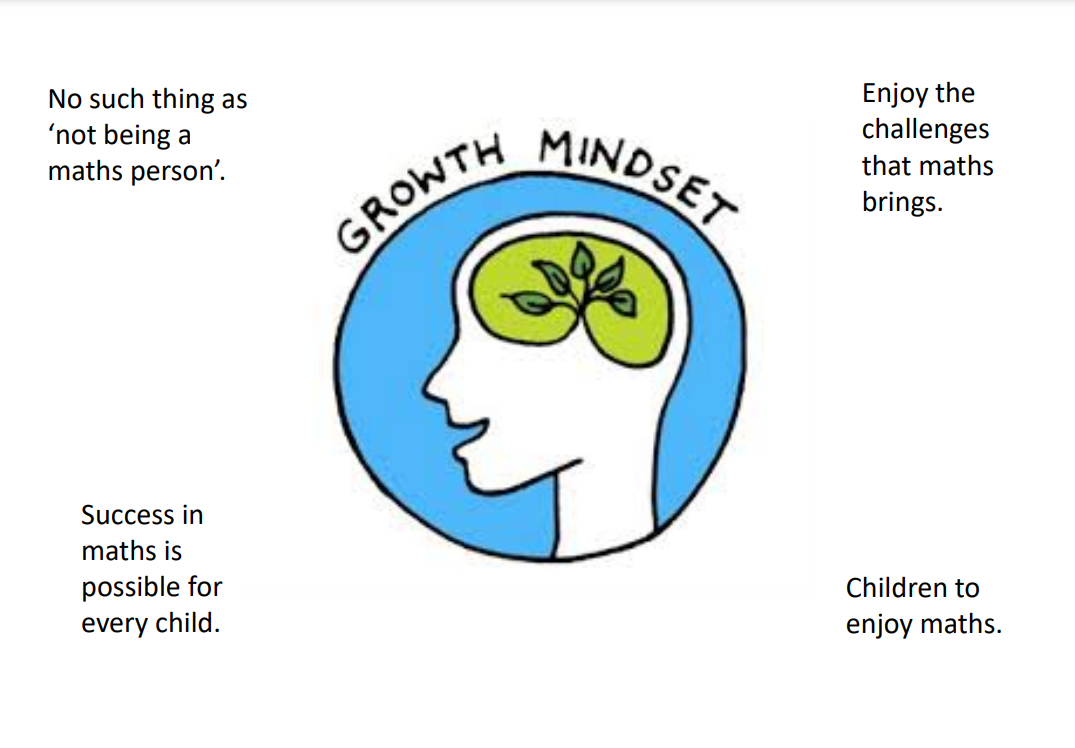 We as adults should never show a negative attitude to maths
Number

Number is the key to all other aspects of maths. It includes

Counting
Understanding number
Knowing and using number facts
Calculating

Calculation Methods

The maths work that your children are doing at school may look different to the kind of ‘sums’ you remember.

Many parents express concerns about helping at home and showing wrong methods to their children

Our calculation policy outlines how maths is taught from Reception to Year 6  ( copies are available on the tables and on the school website )
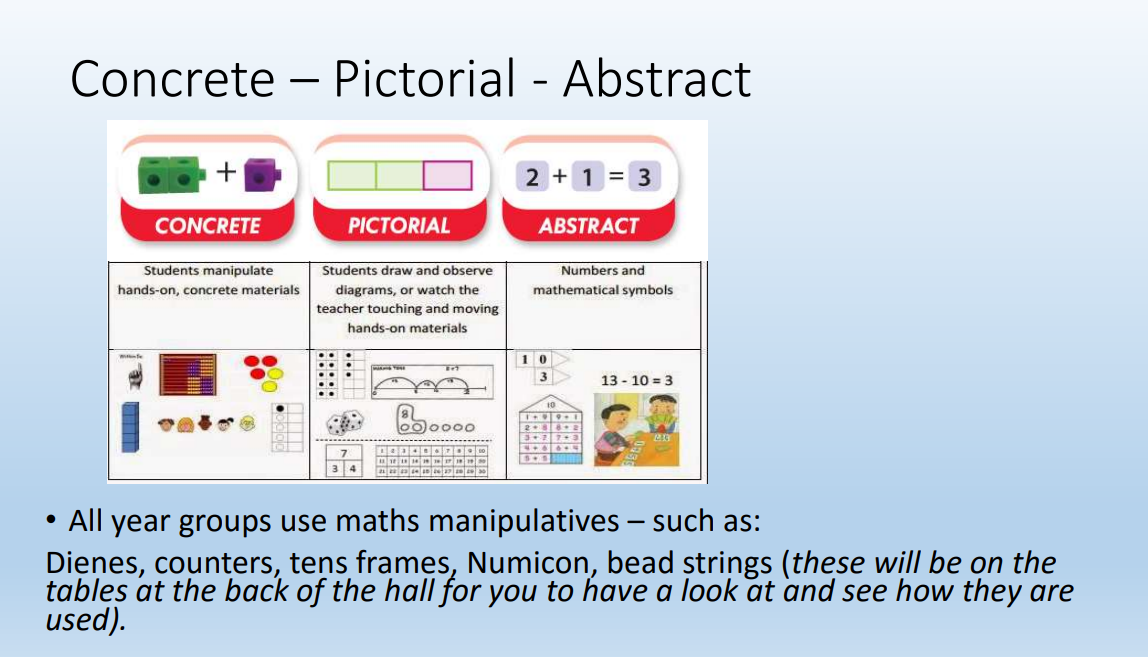 Mastery Maths is based around the core principle of Concrete, abstract and pictorial representations
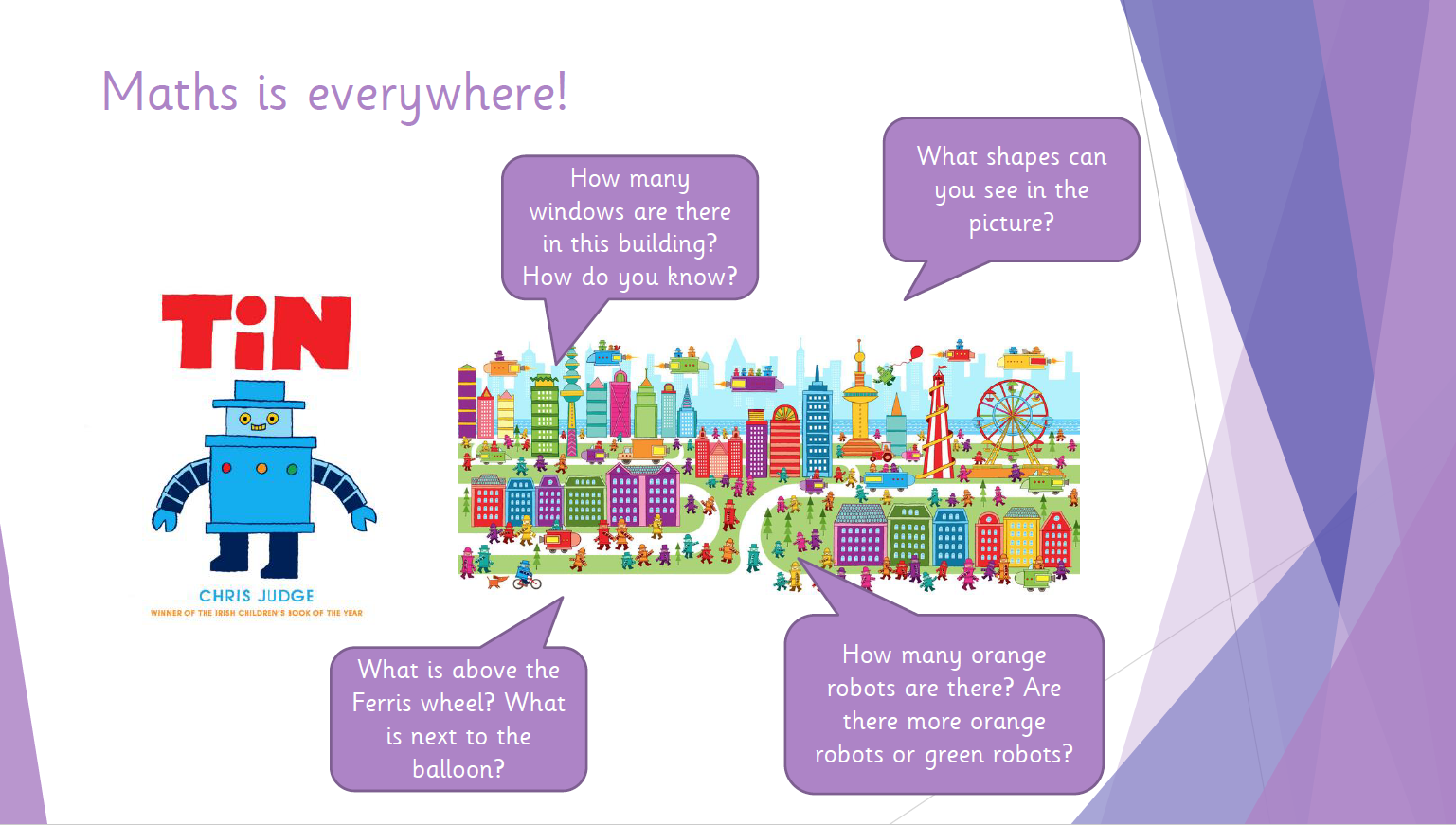 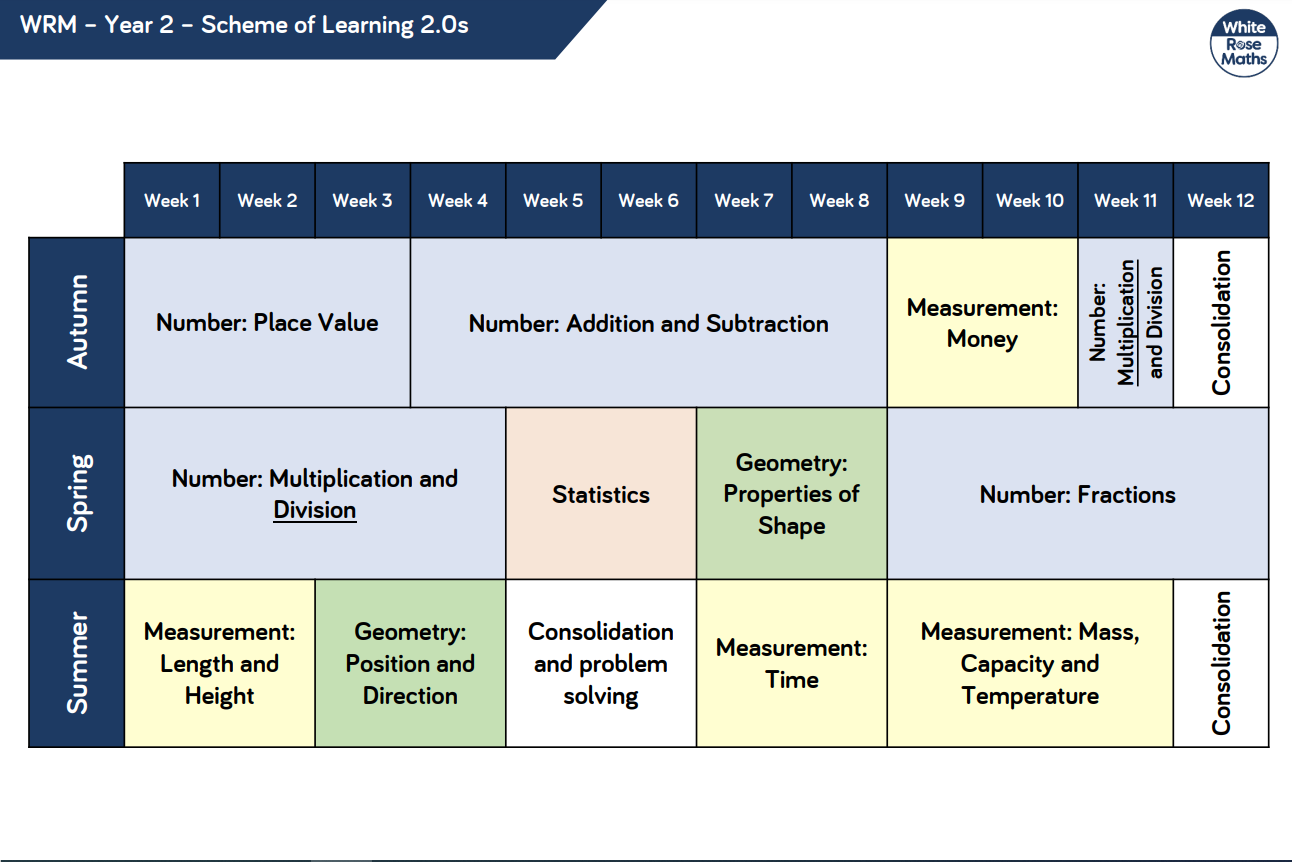 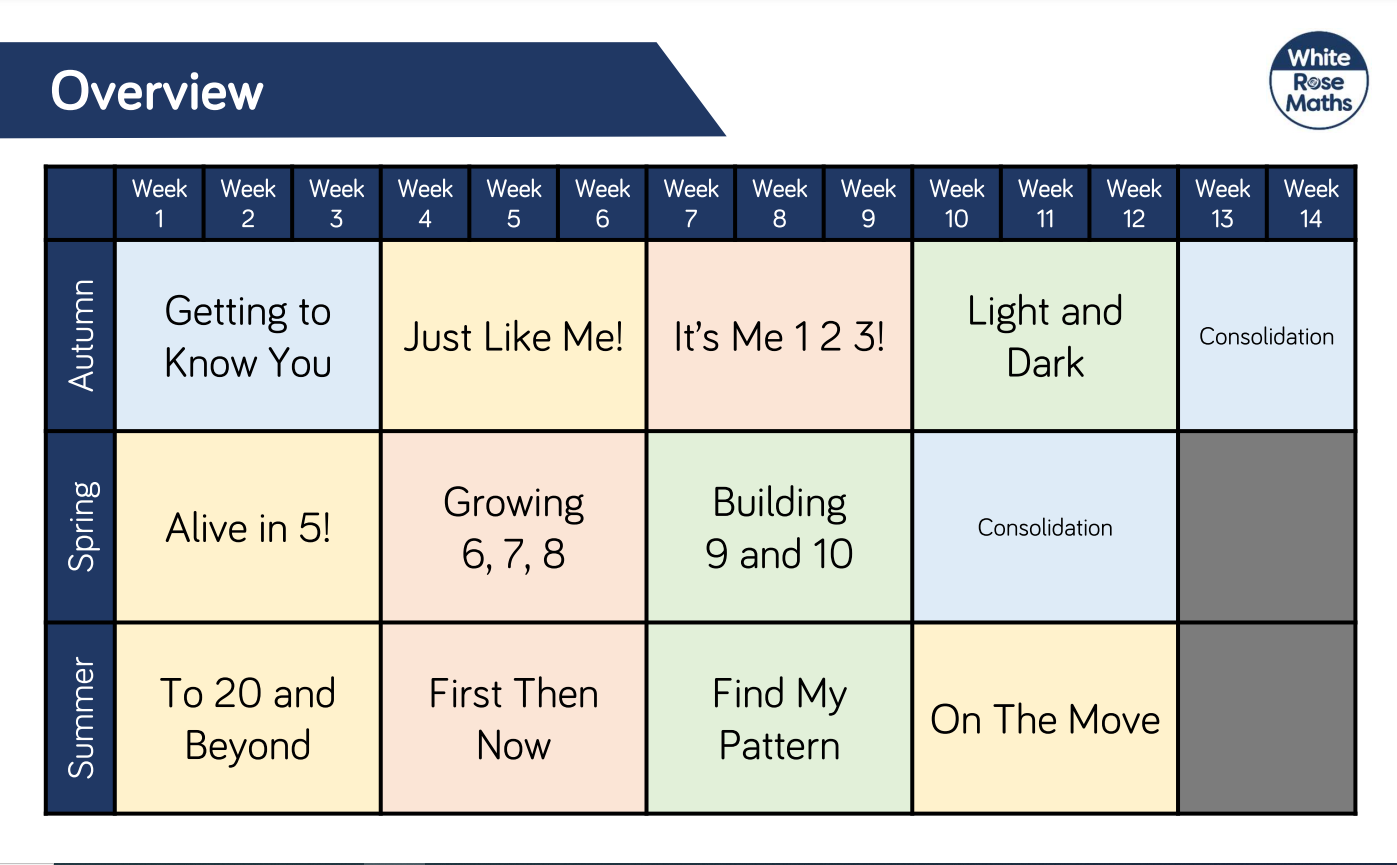 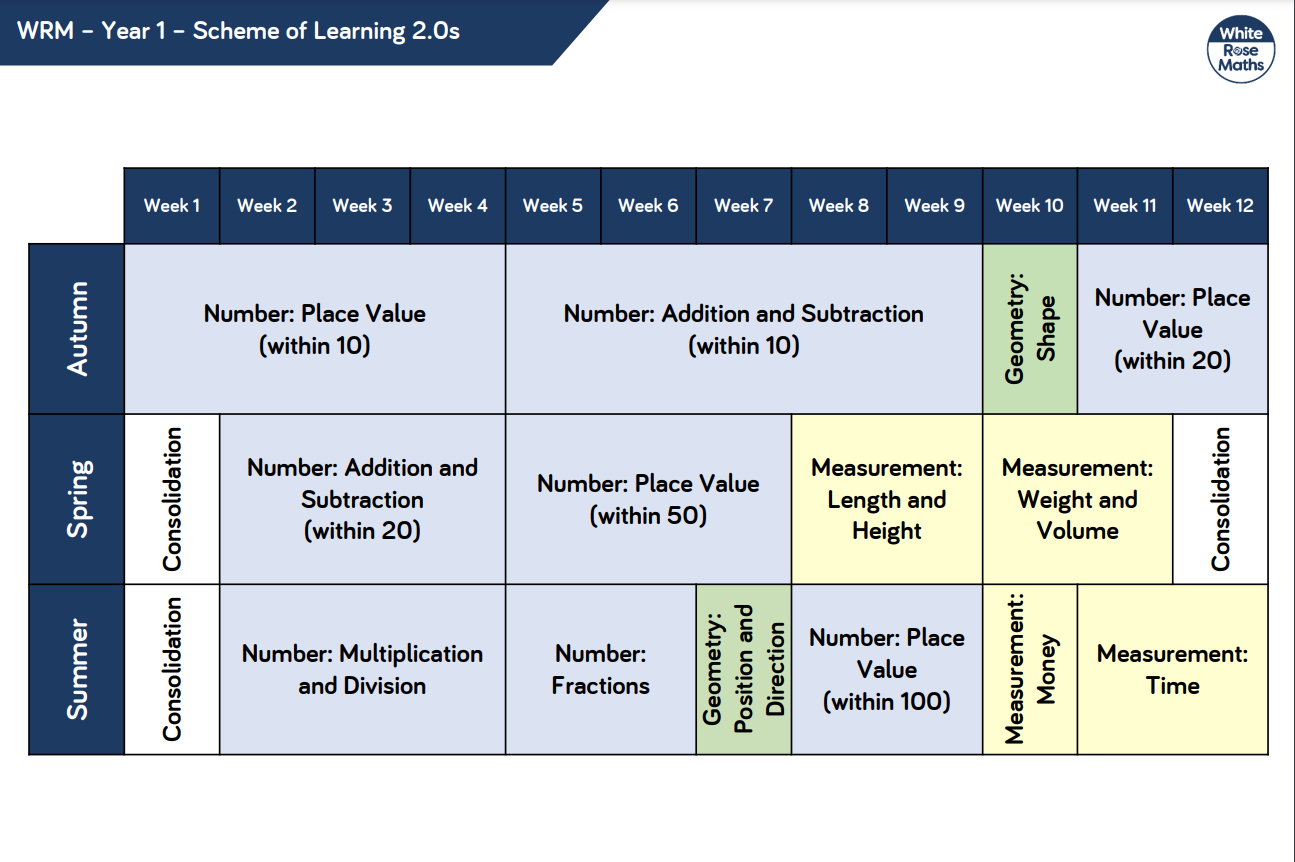 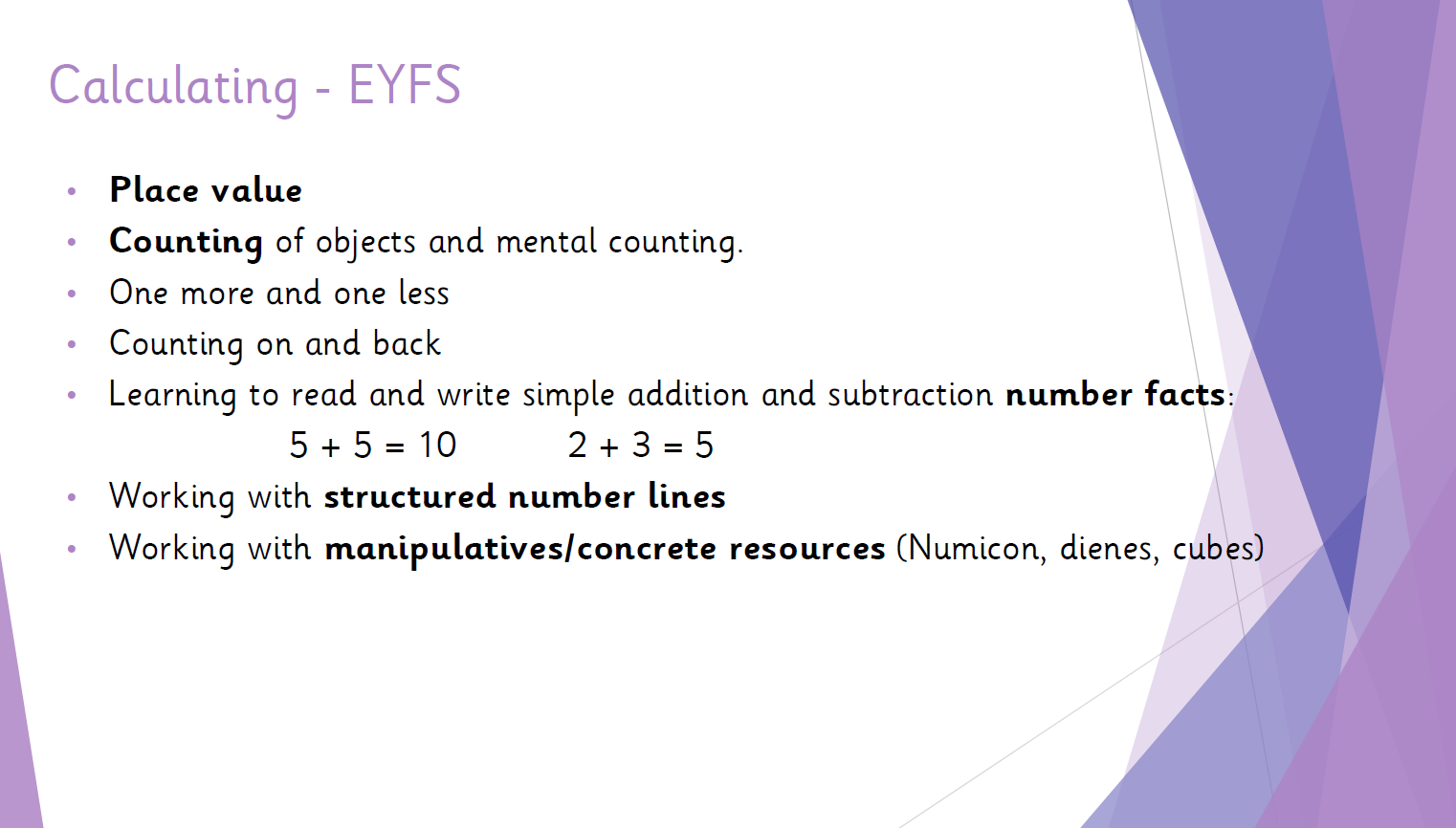 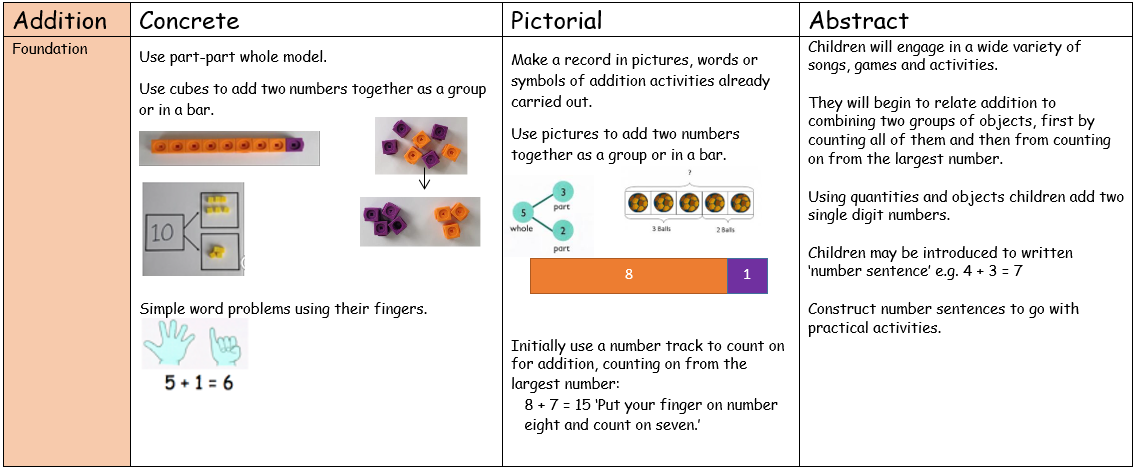 Foundation
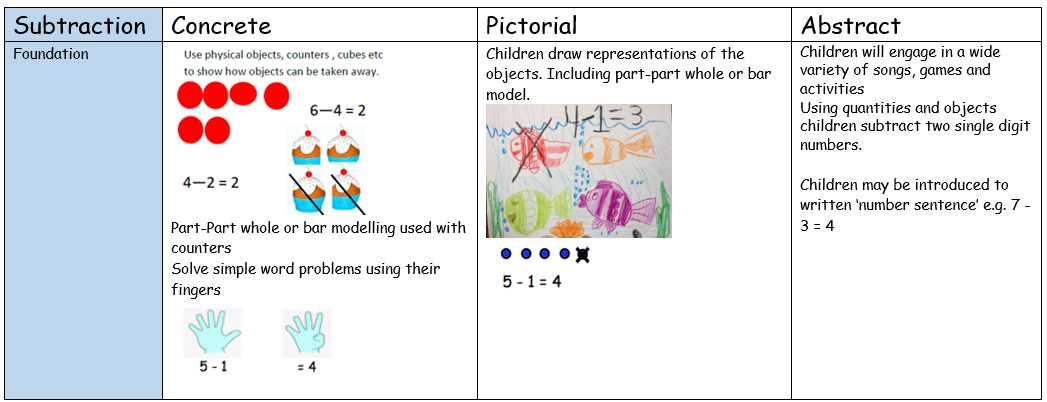 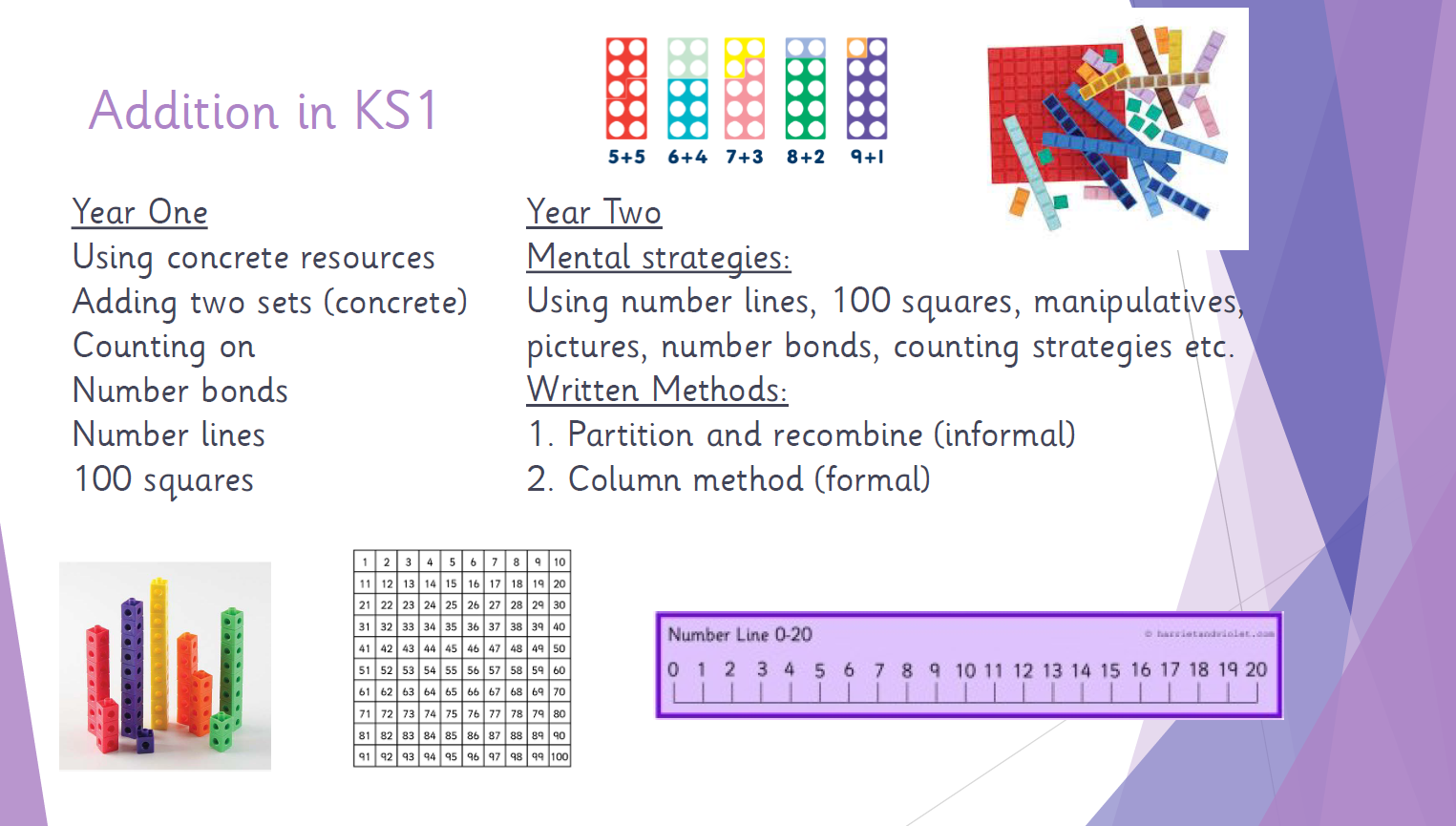 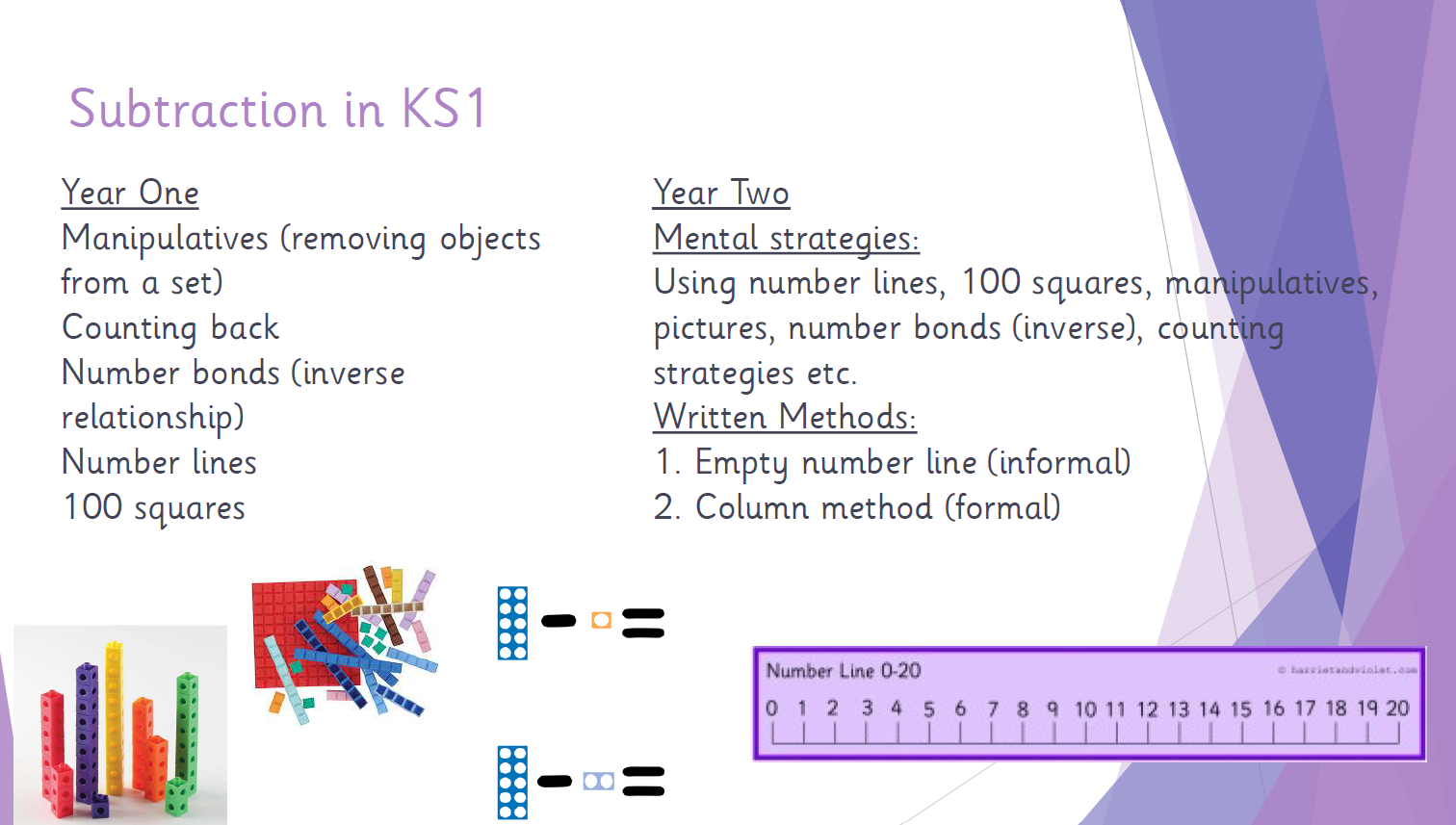 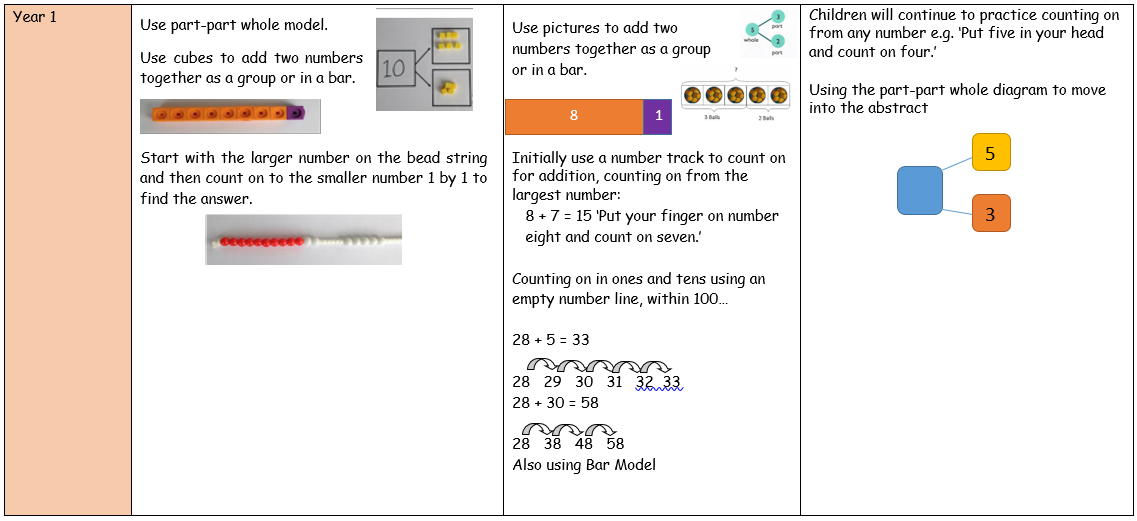 Year 1
Addition
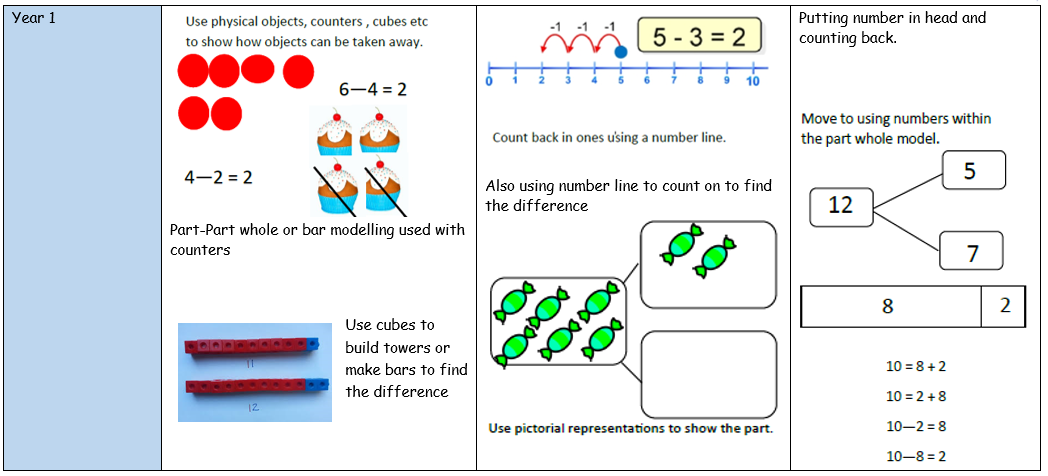 subtraction
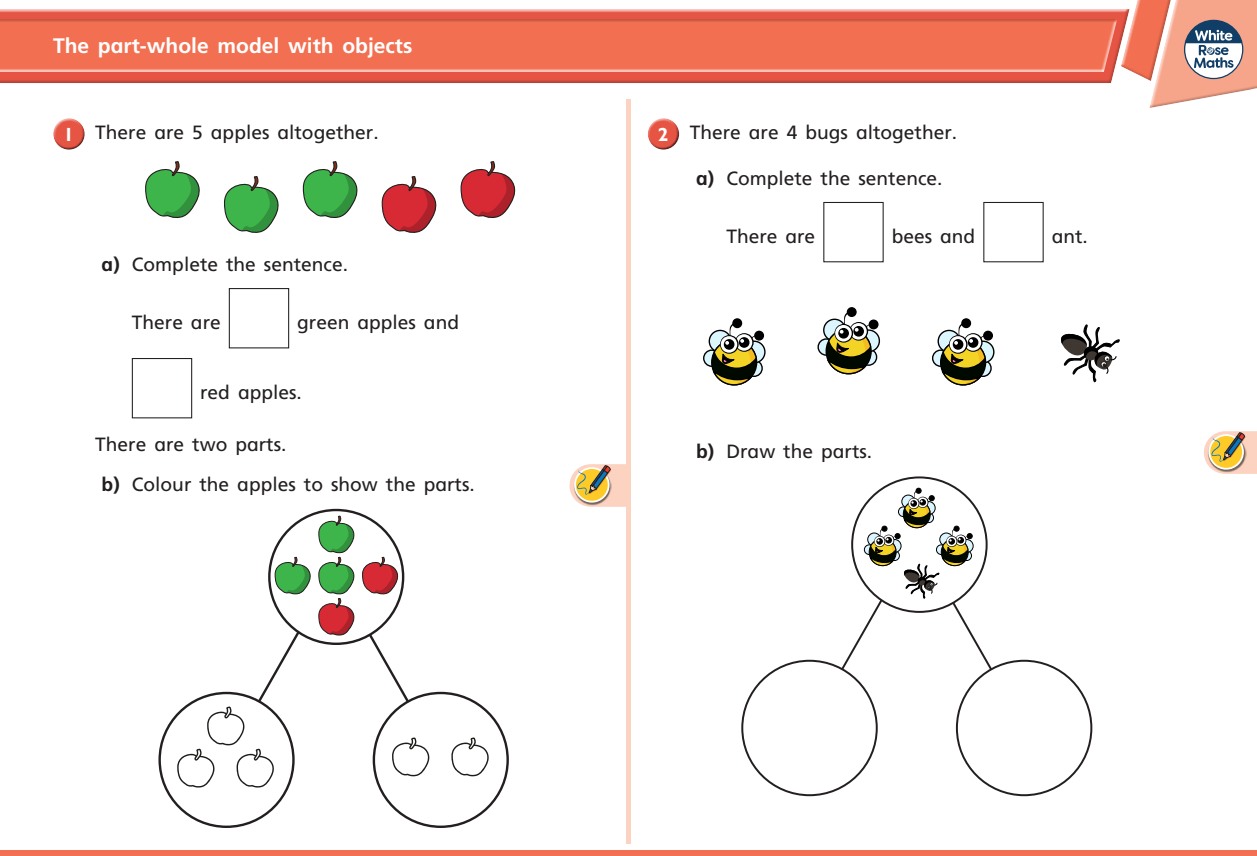 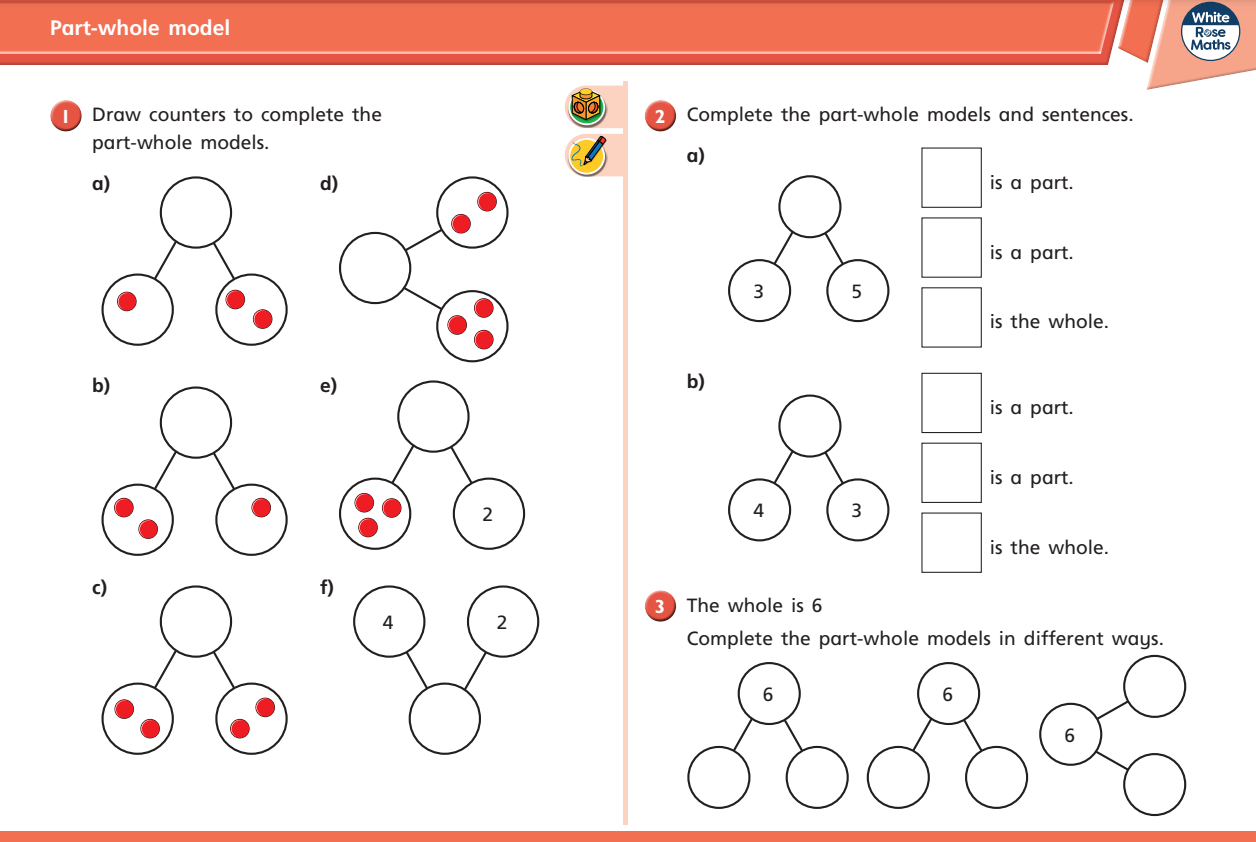 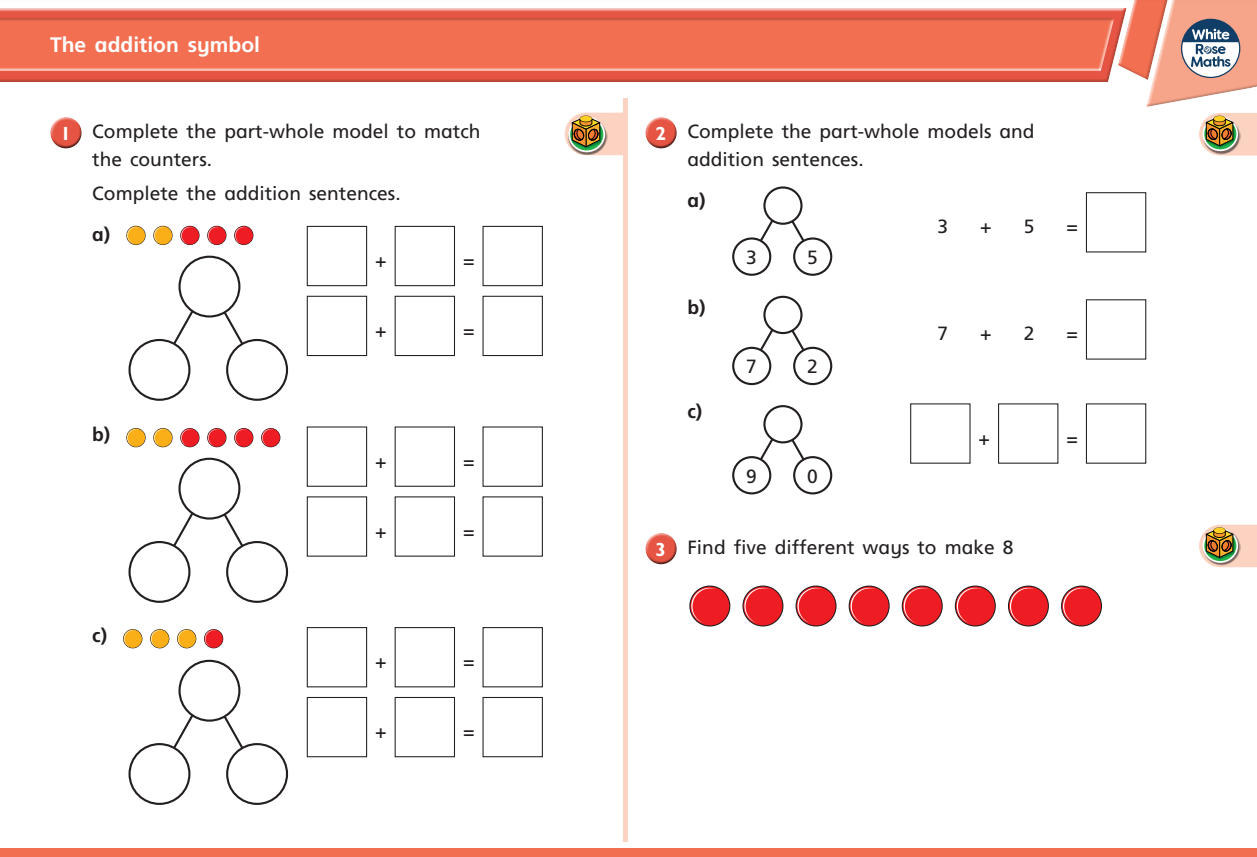 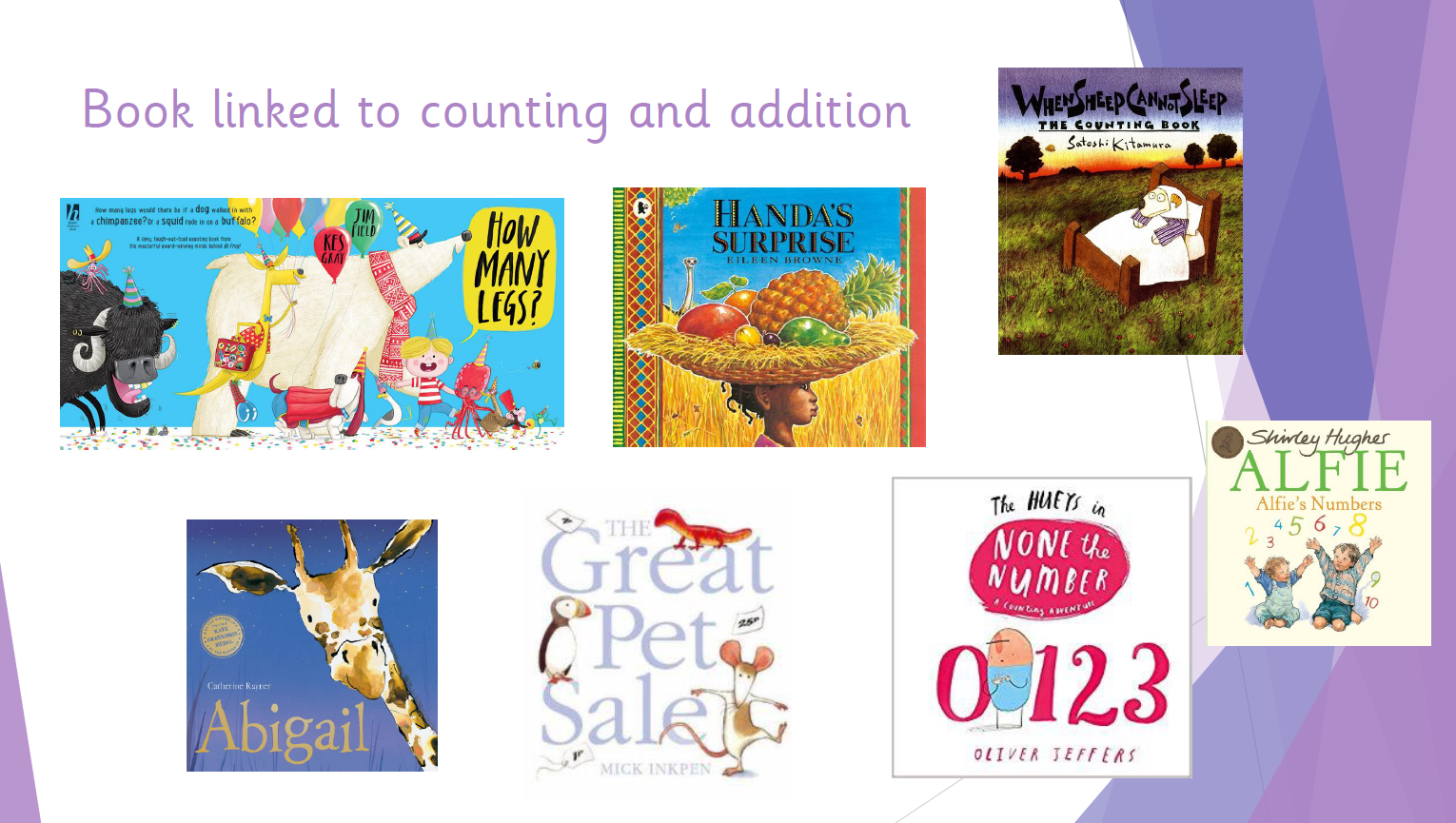 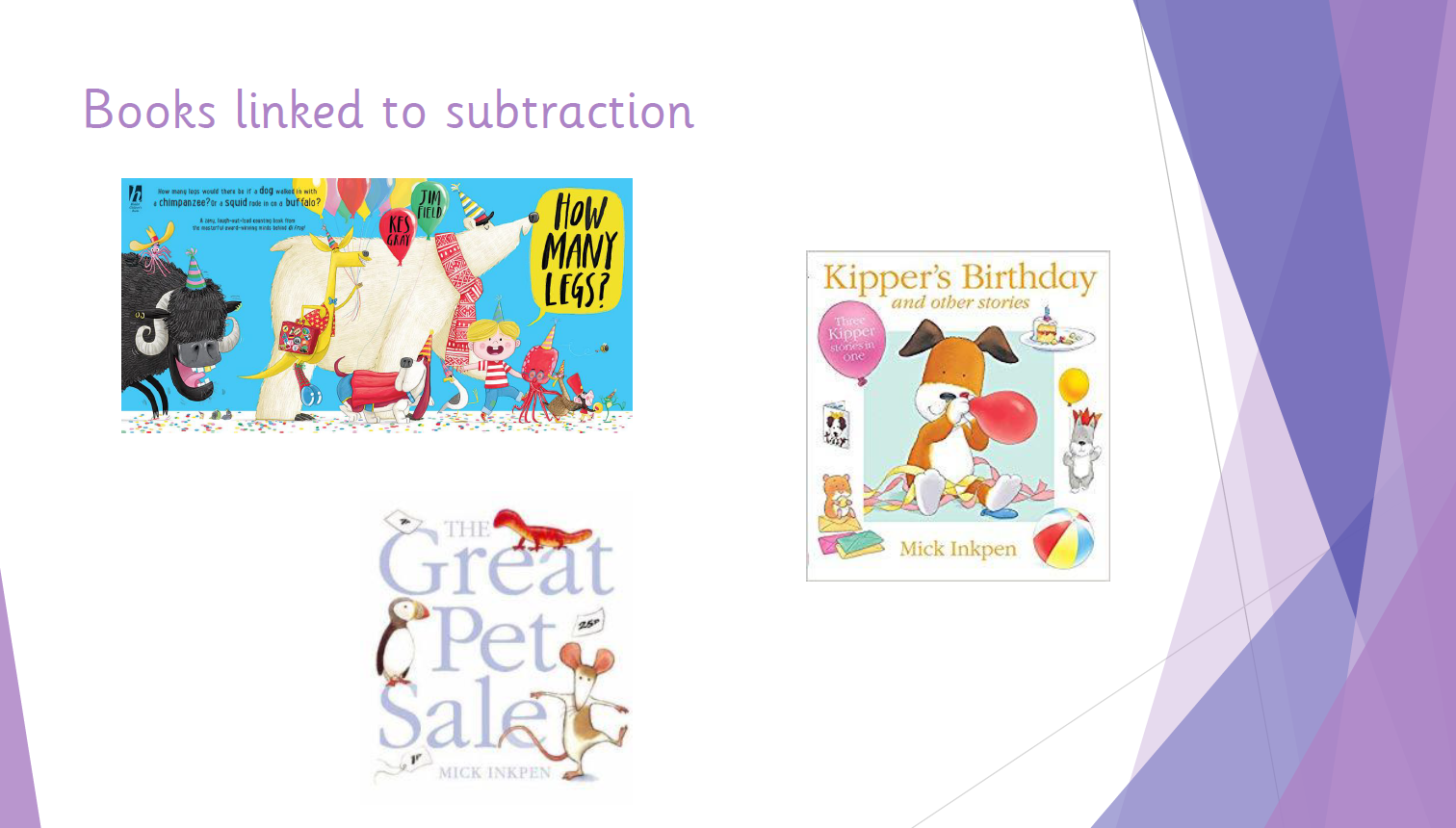 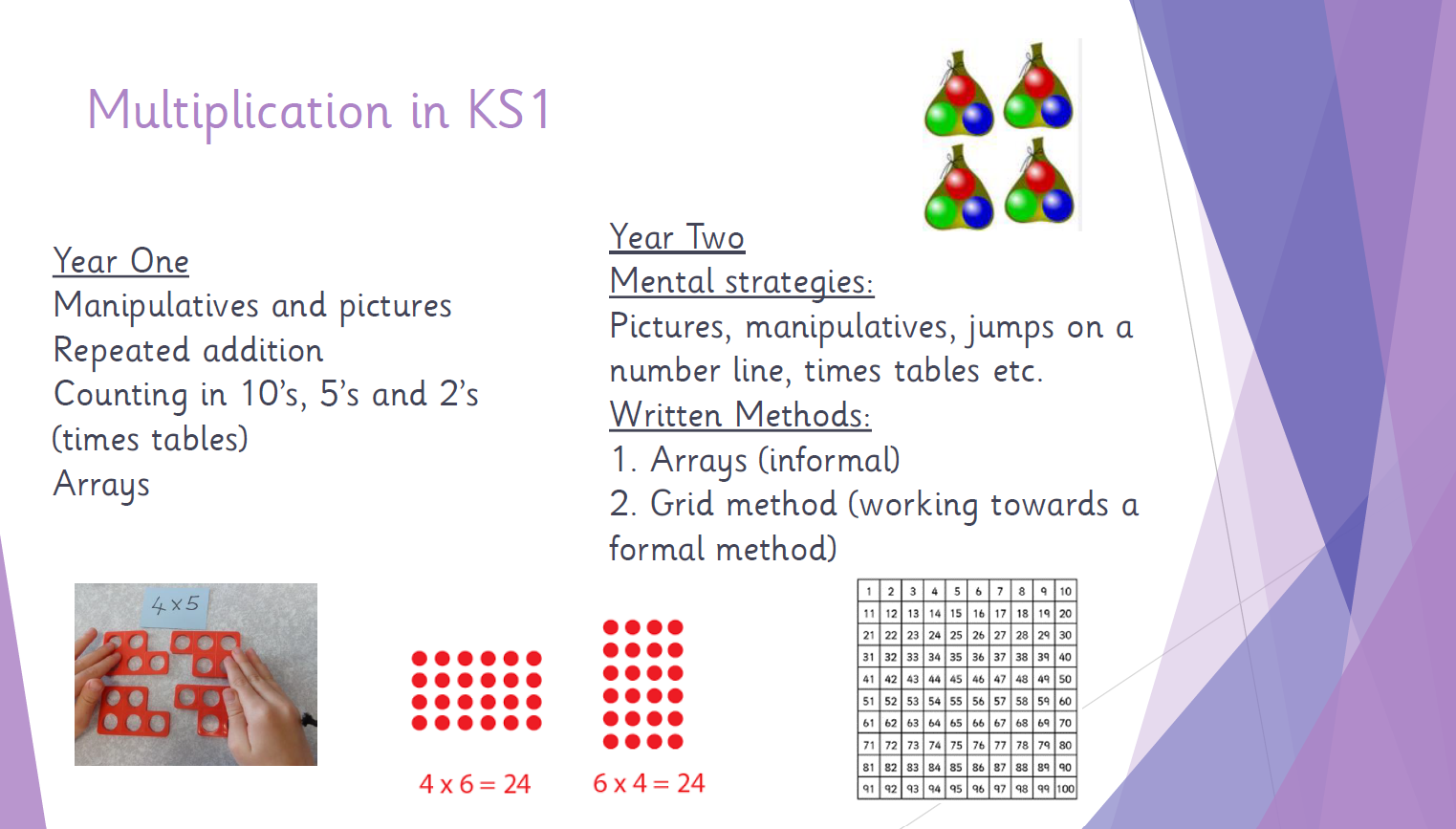 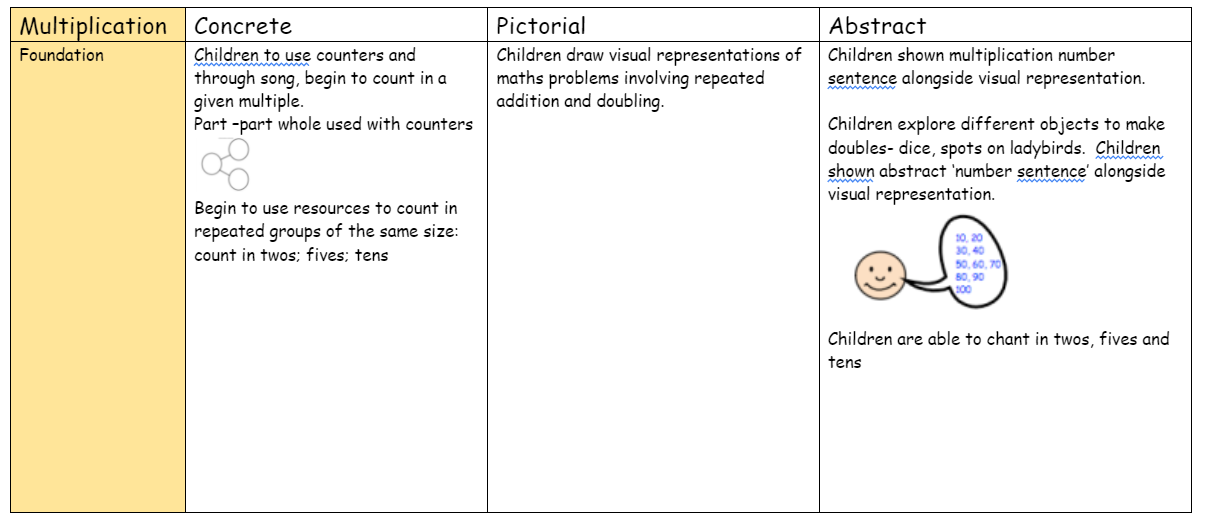 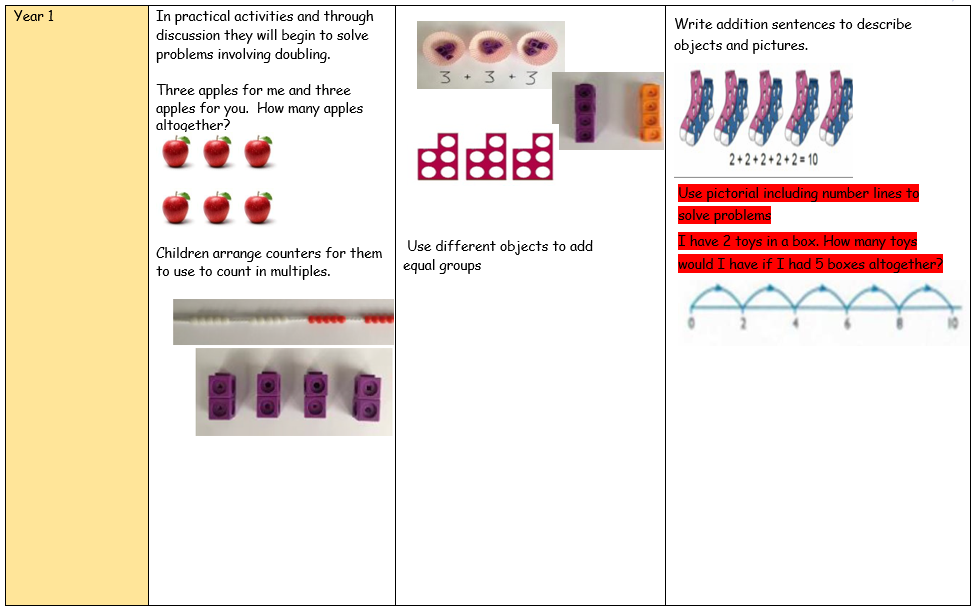 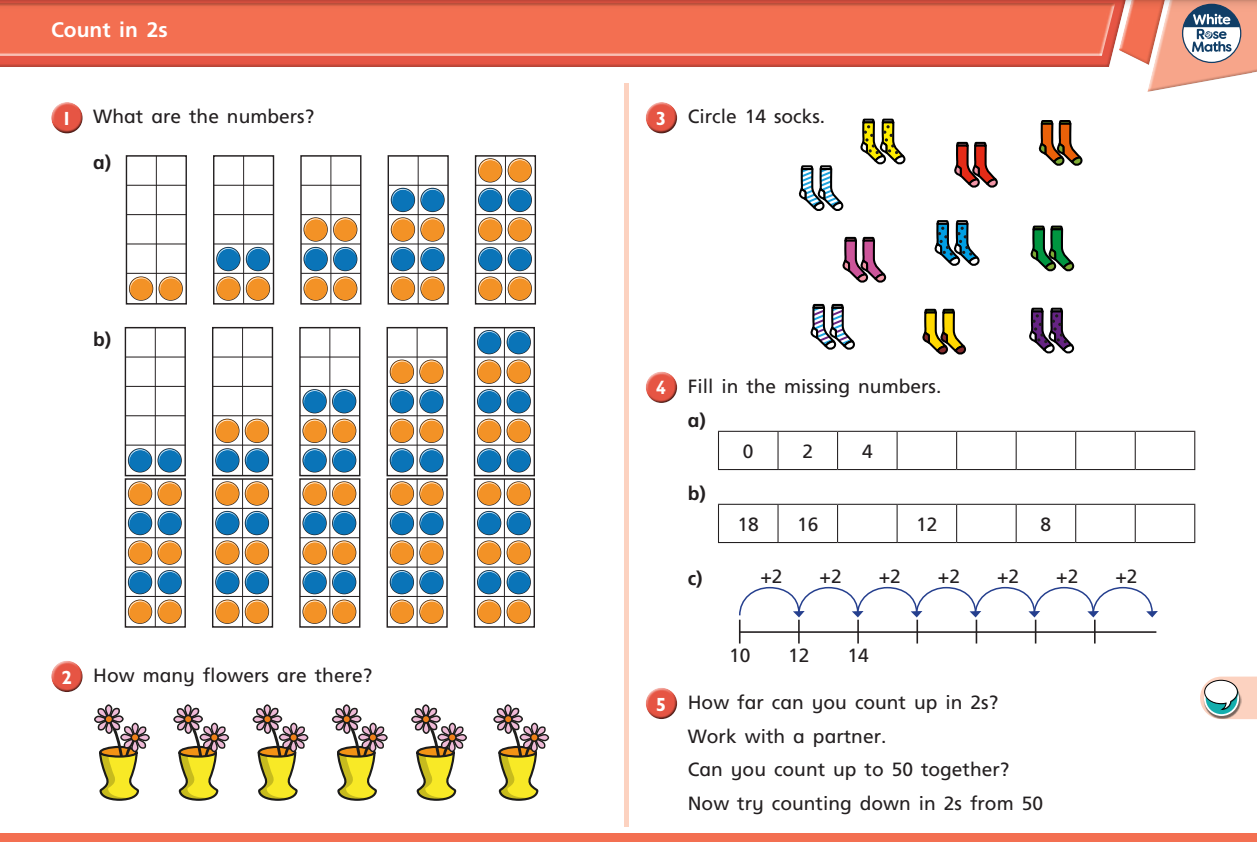 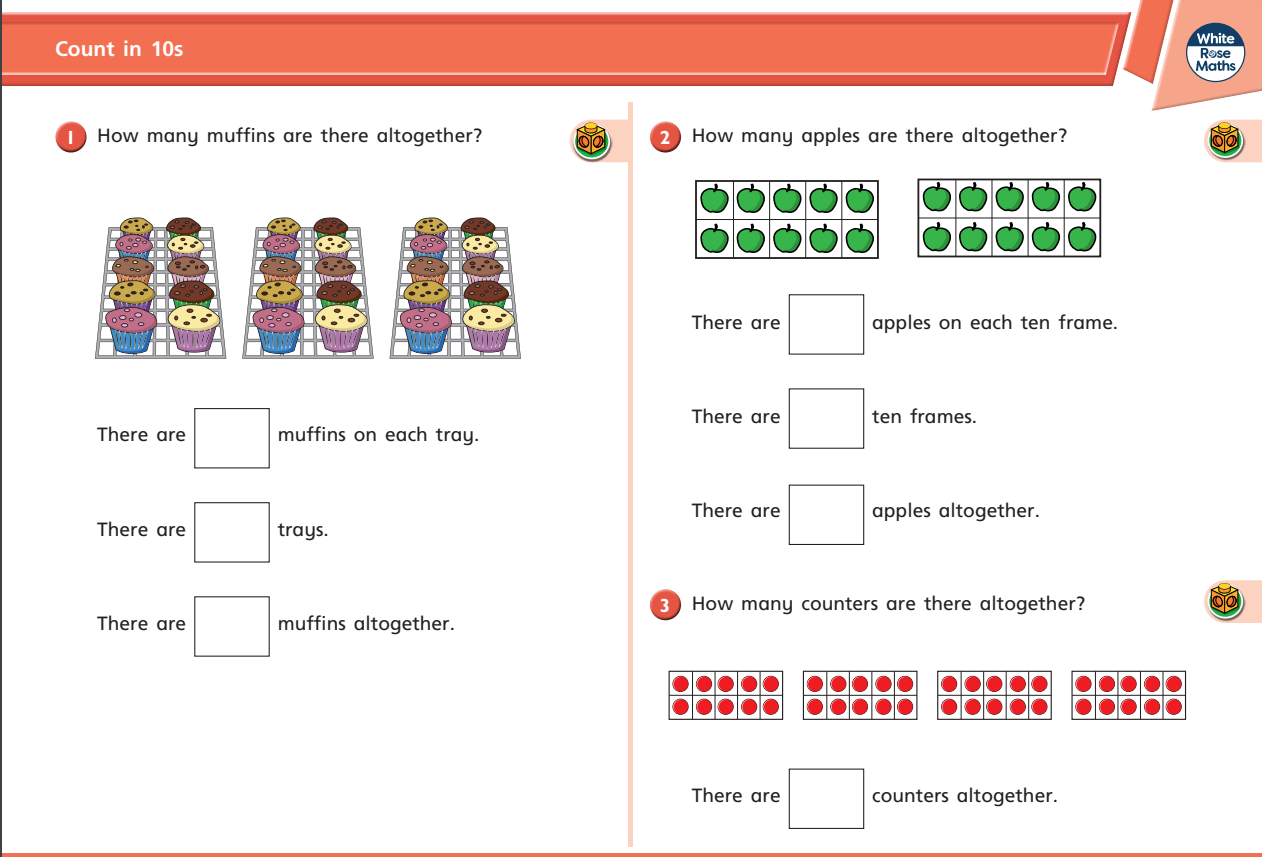 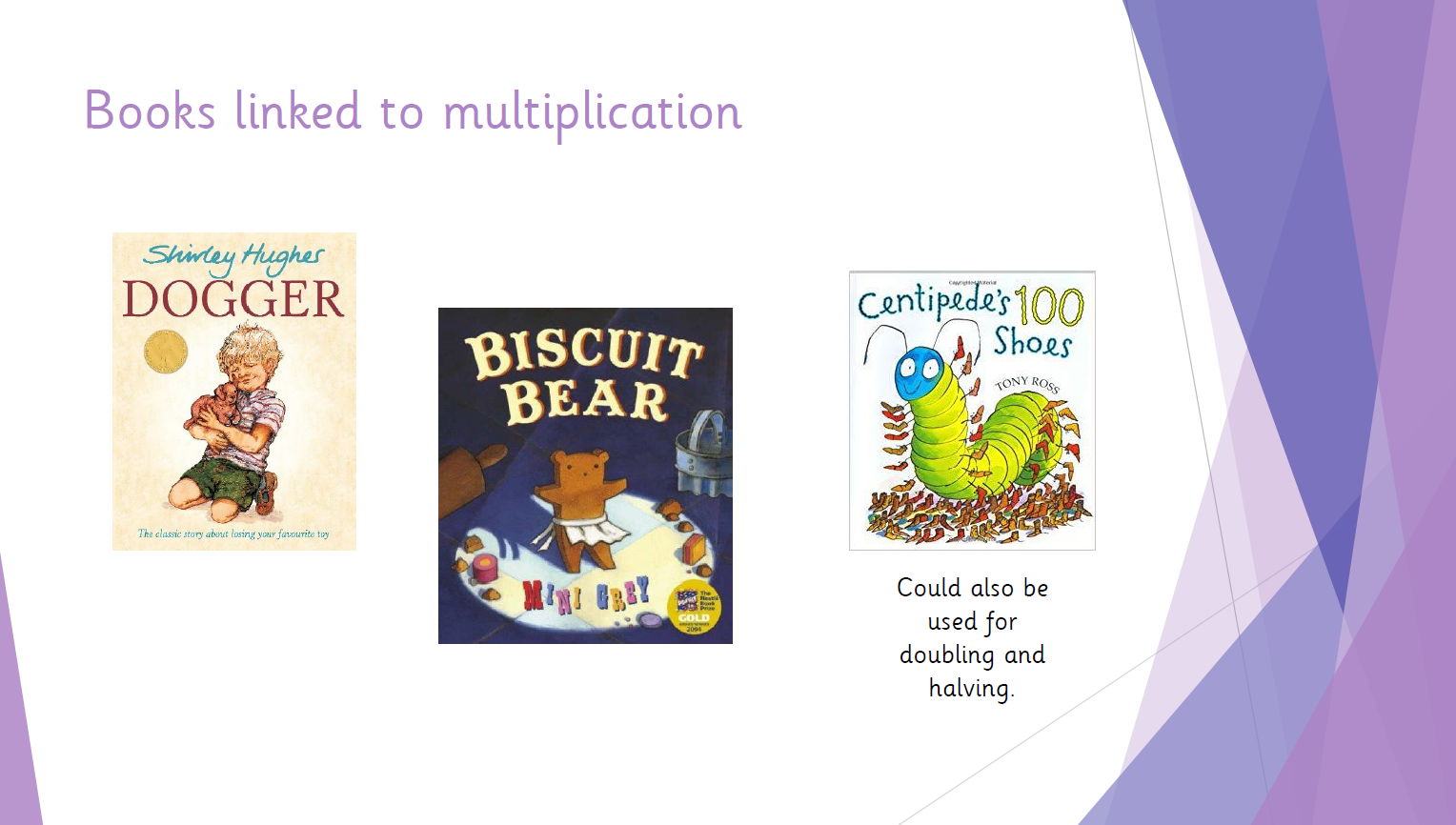 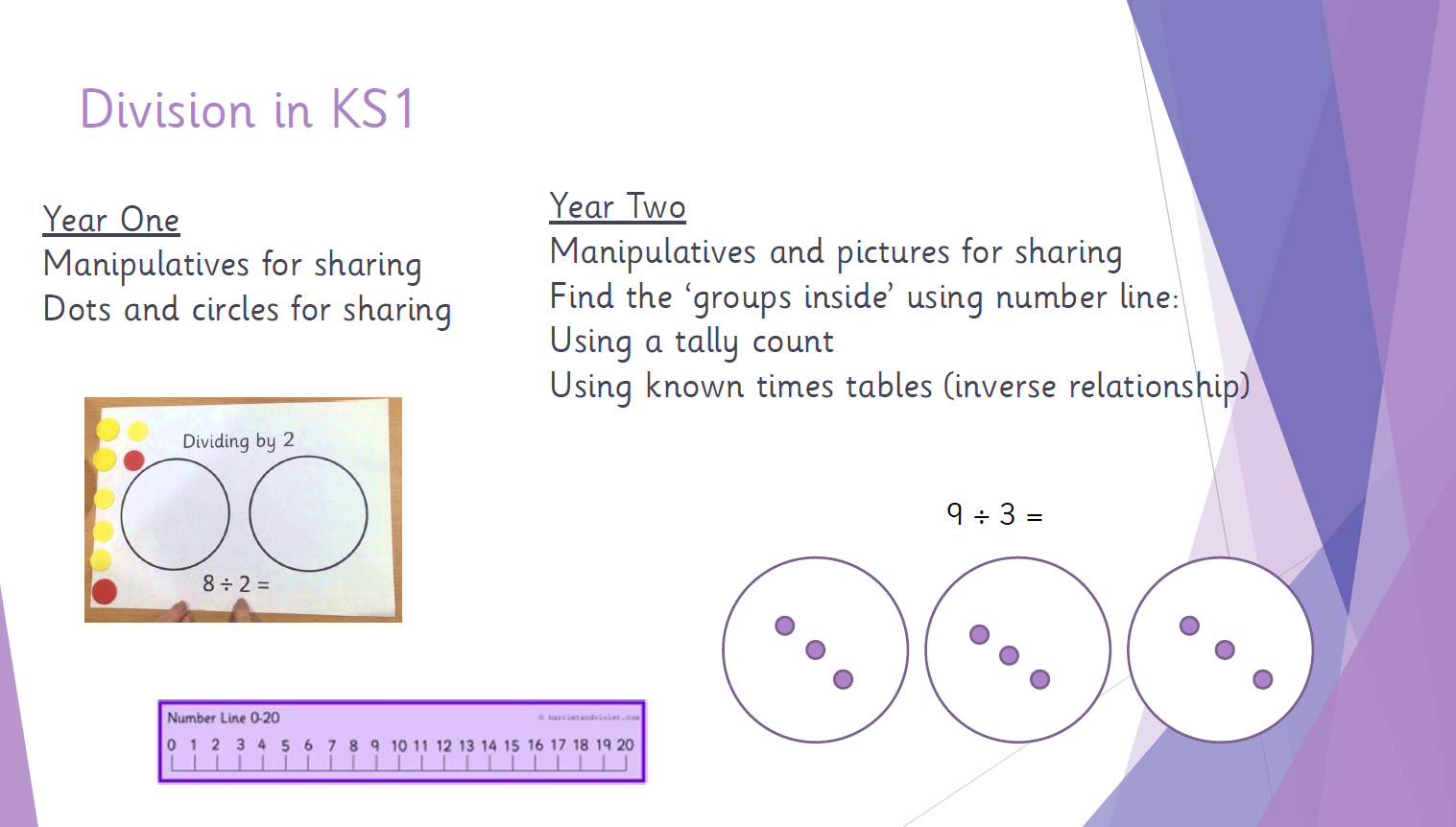 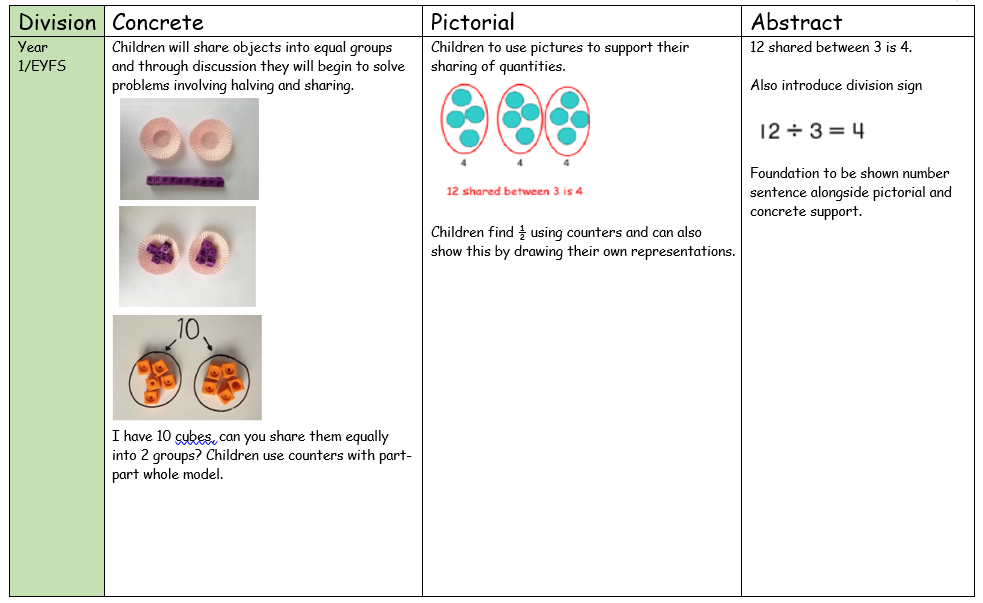 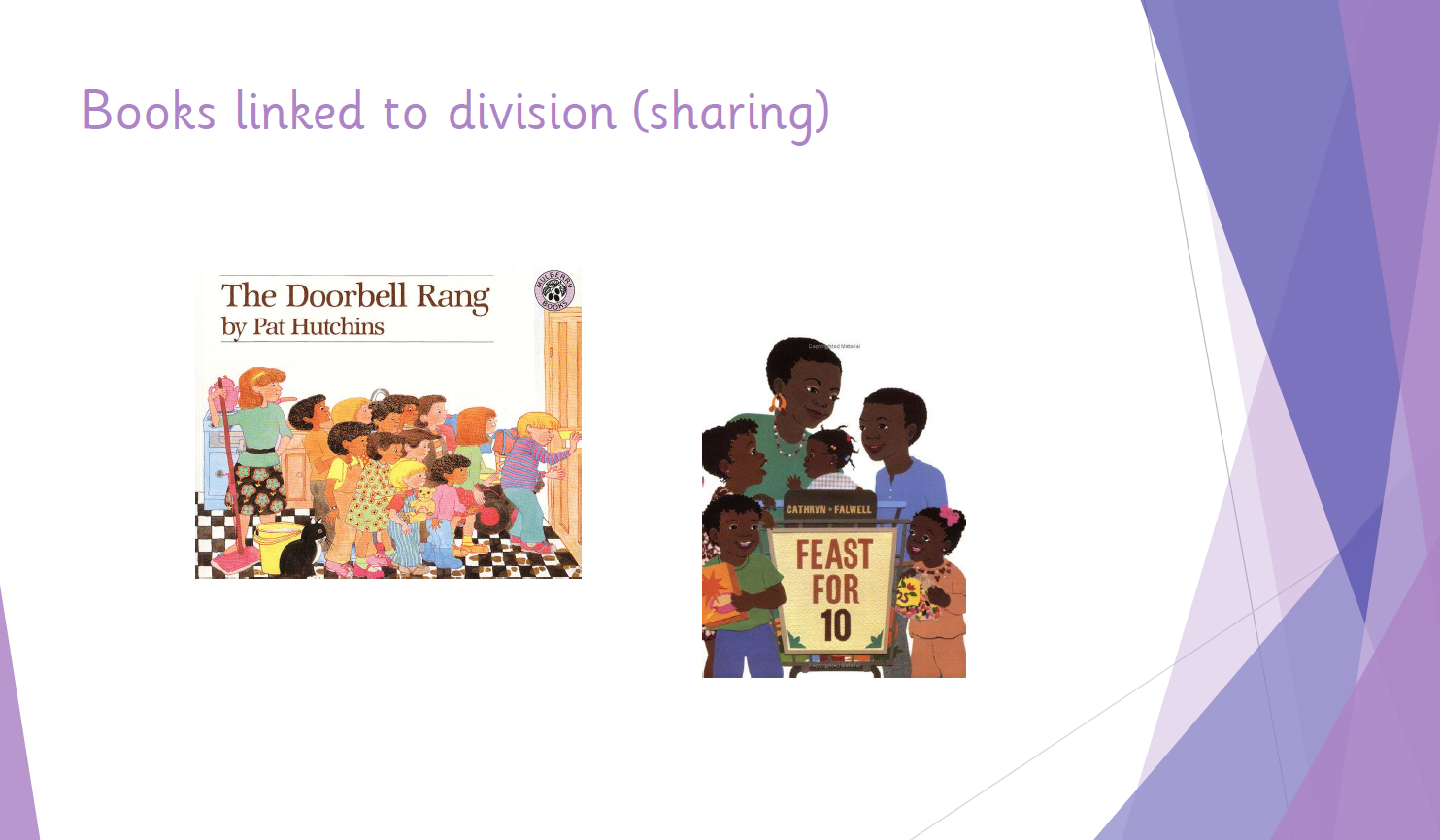 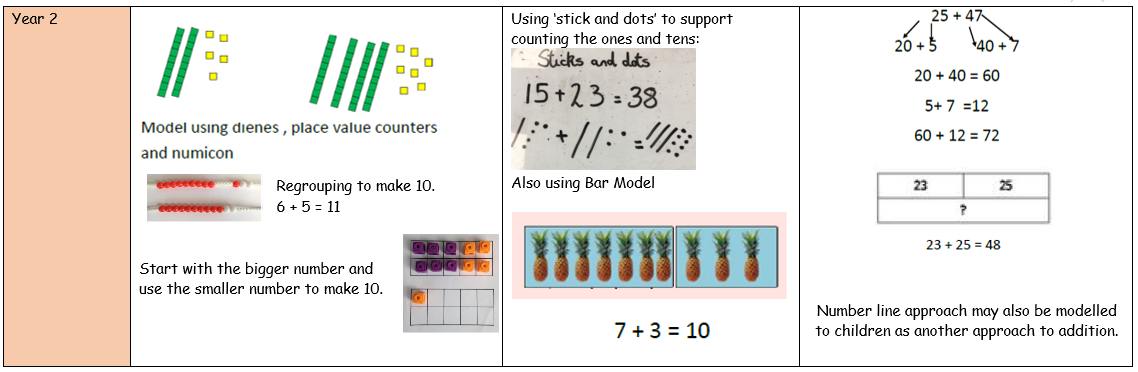 Year 2
Addition
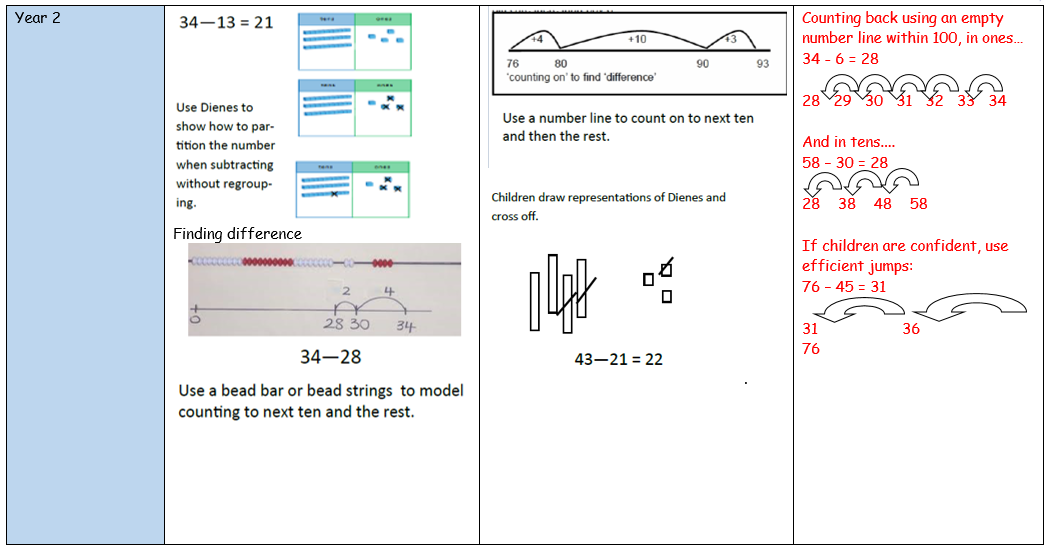 subtraction
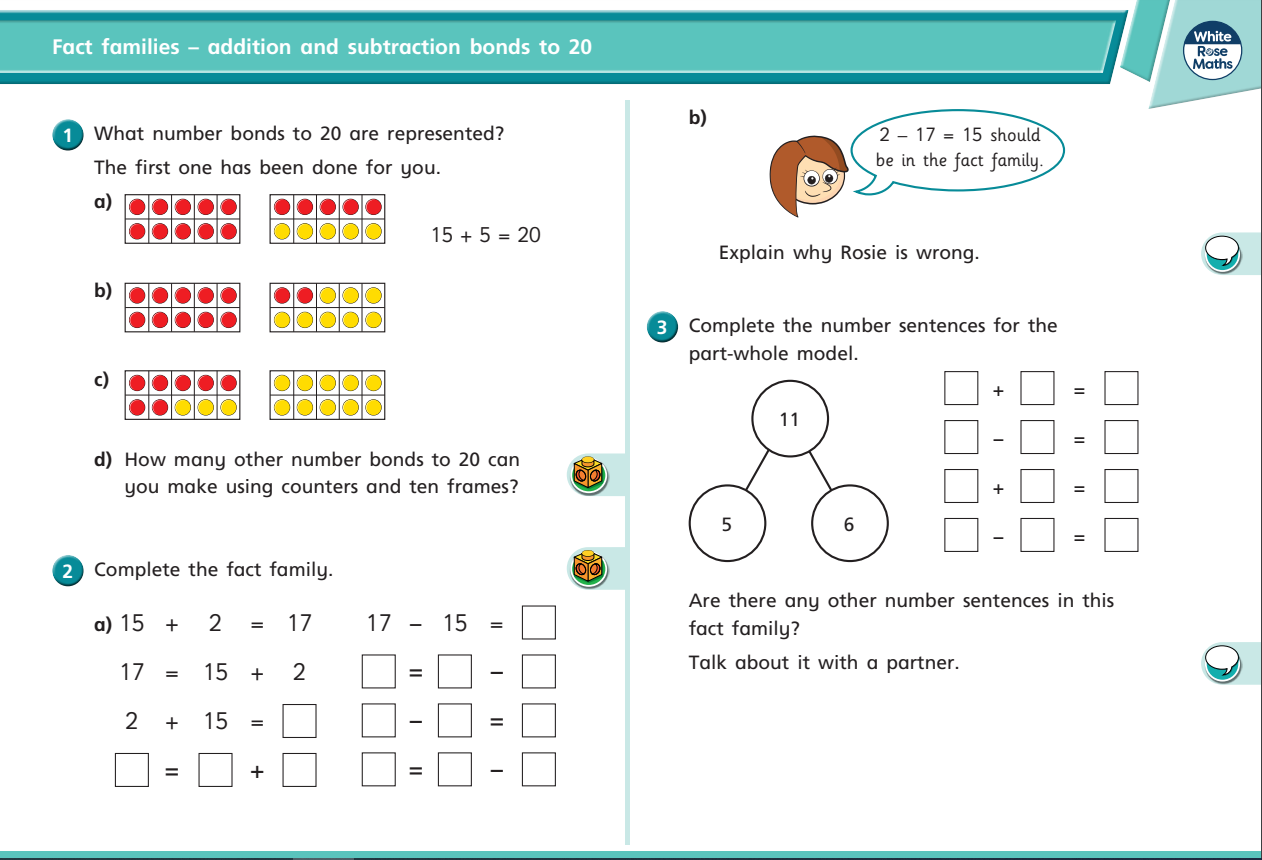 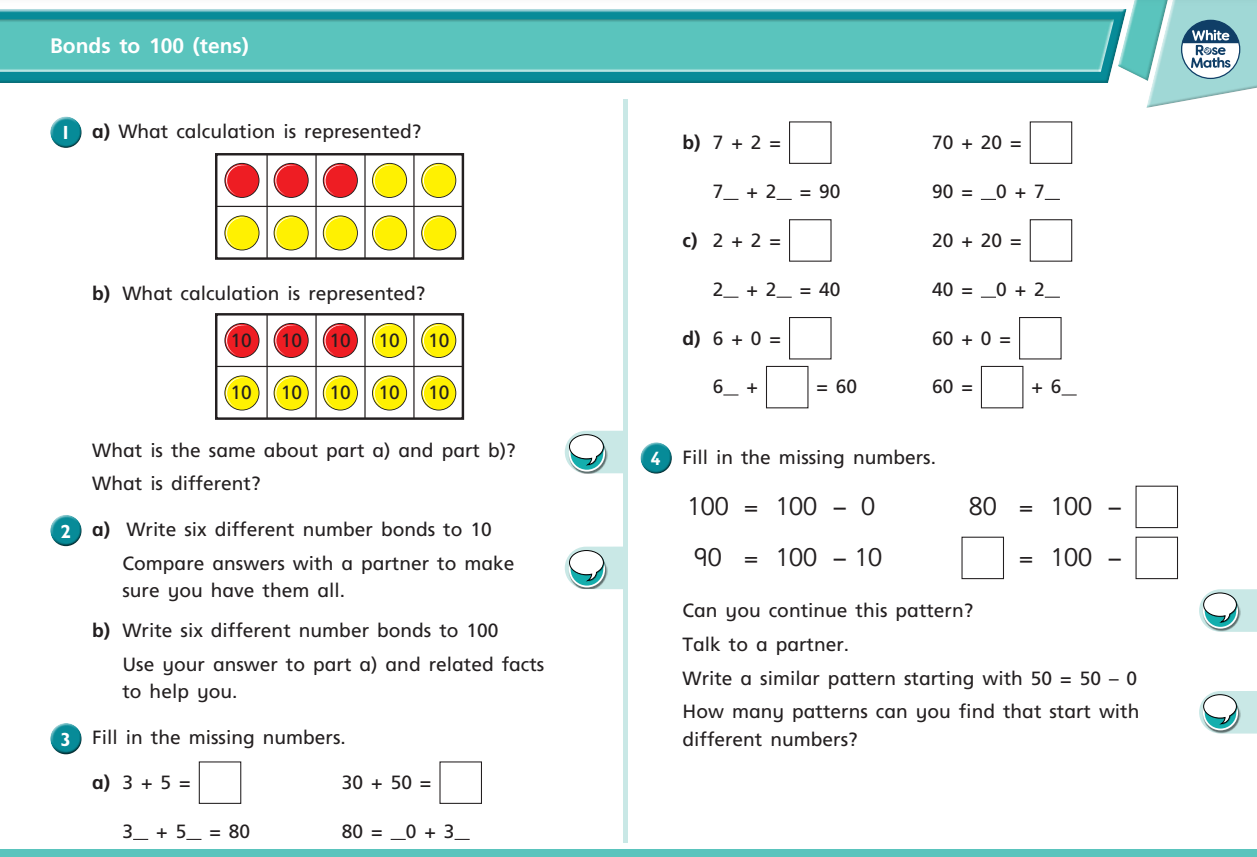 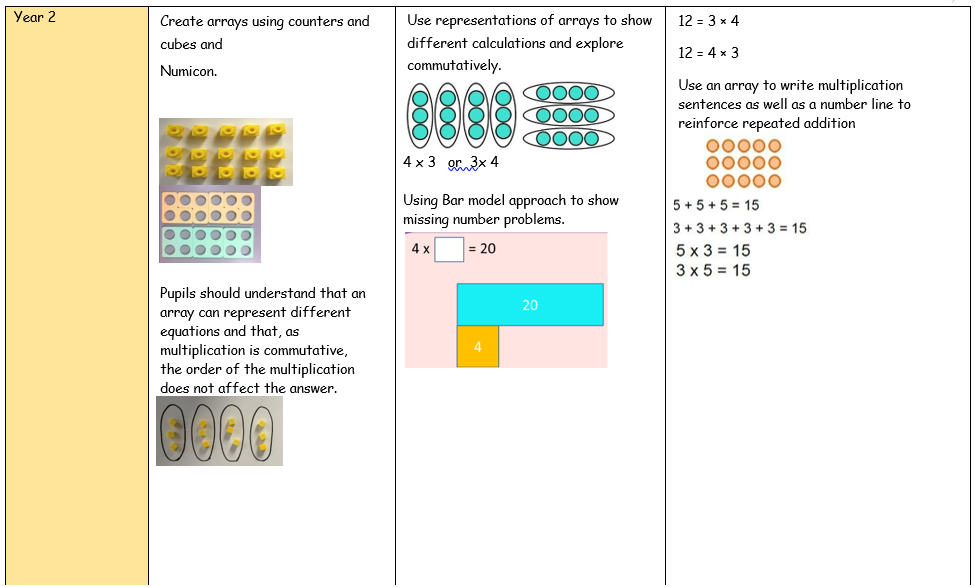 Commutative – can be done in any order
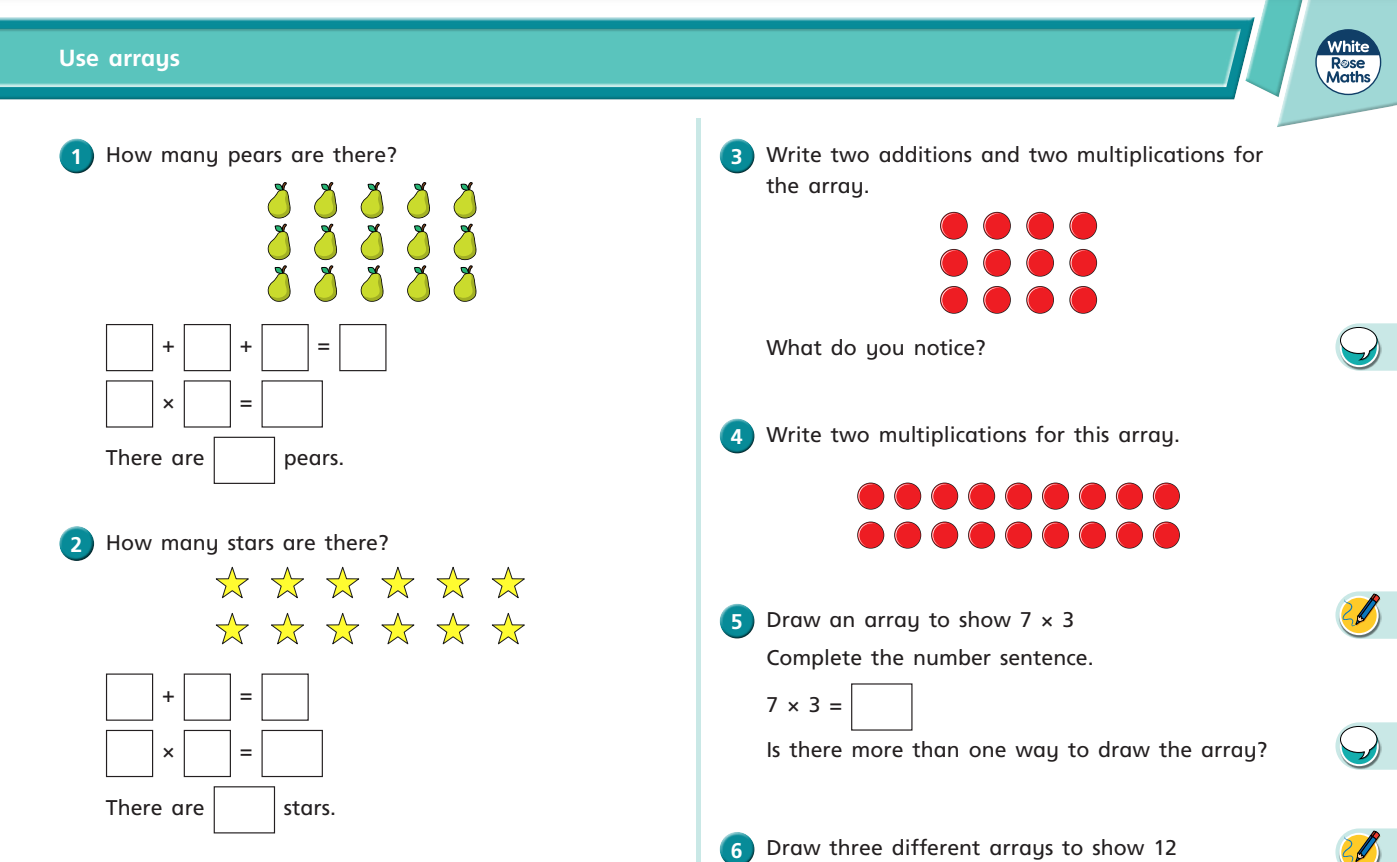 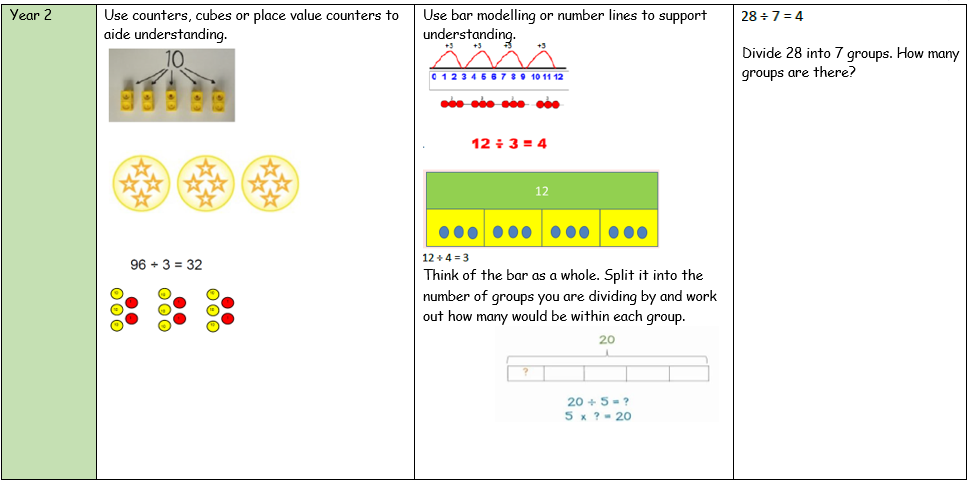 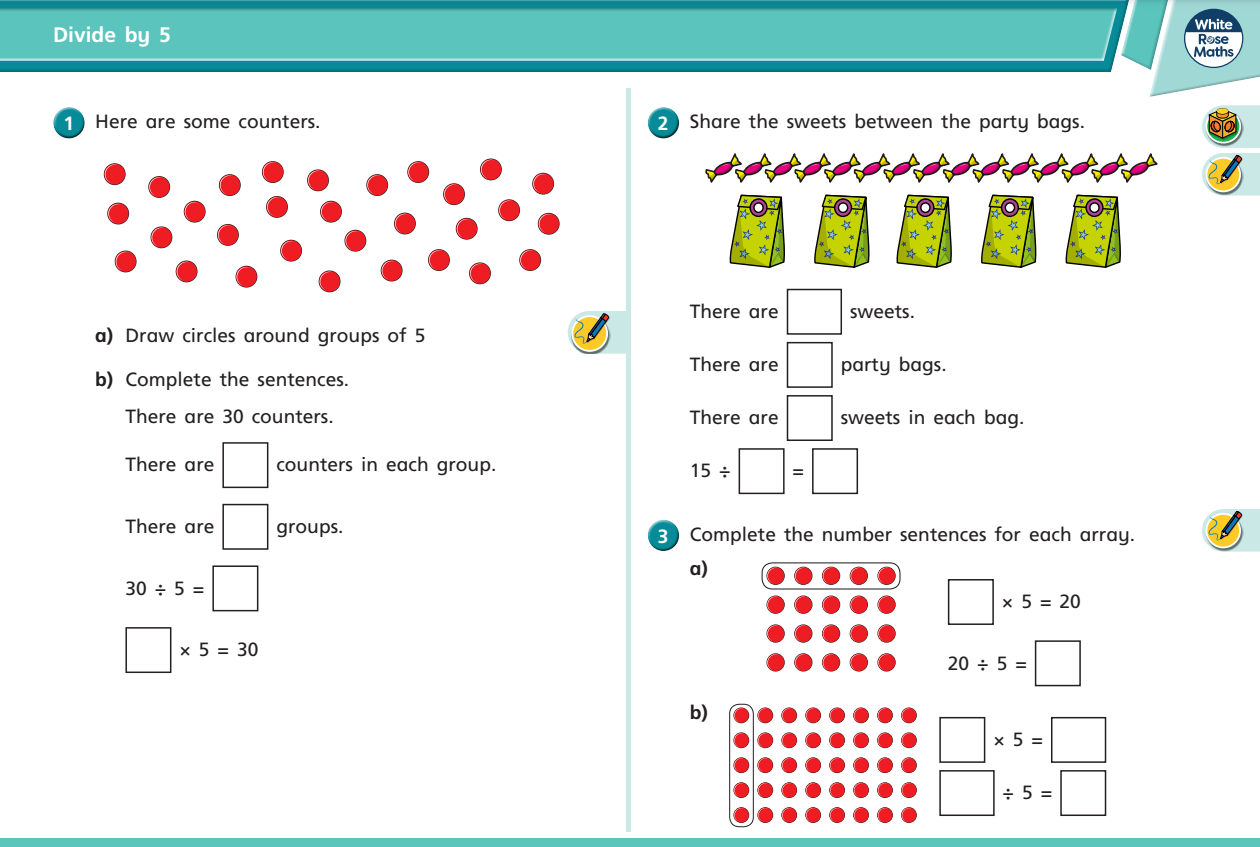 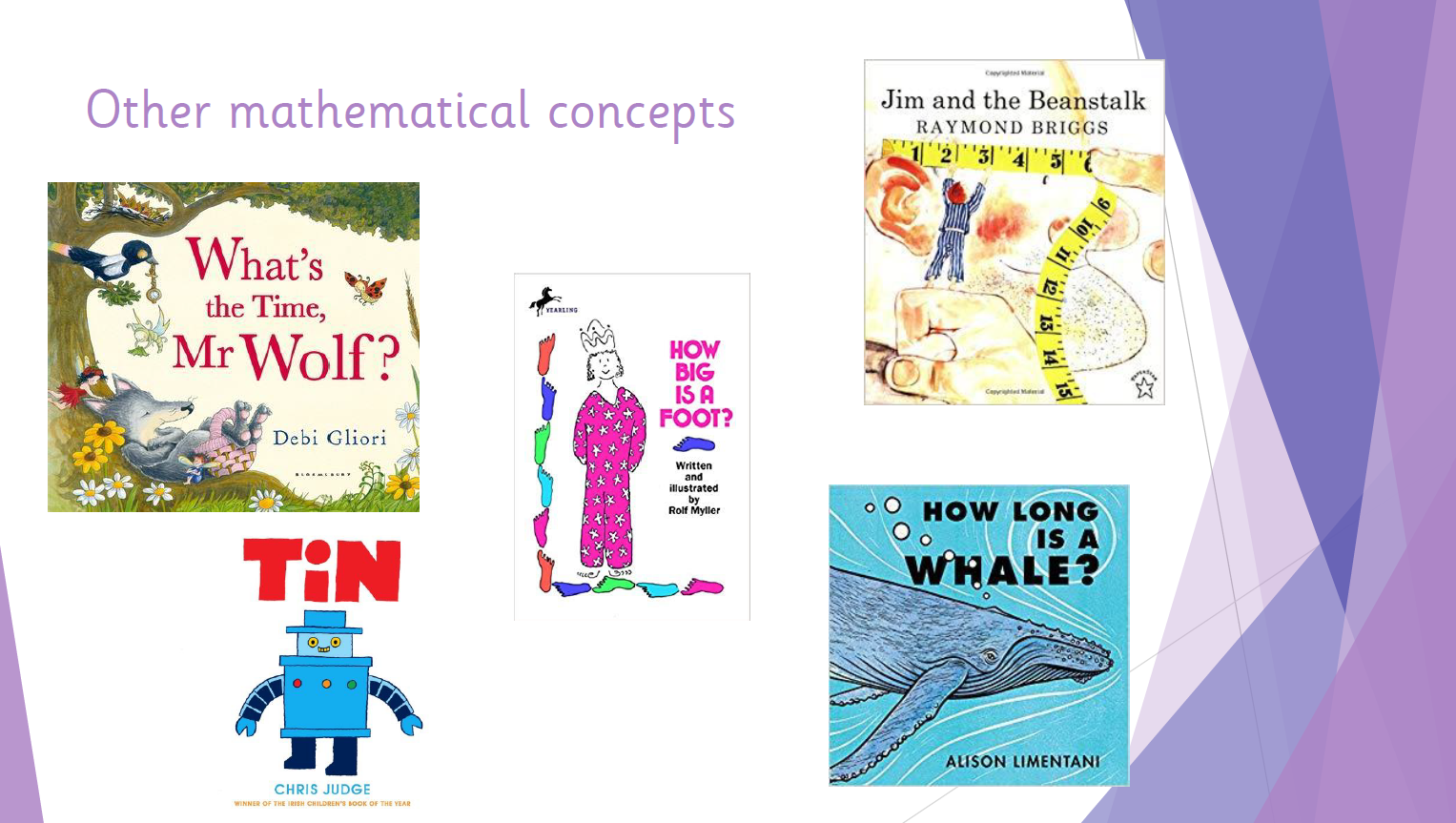 KS1 SAT’s
Addition and subtraction
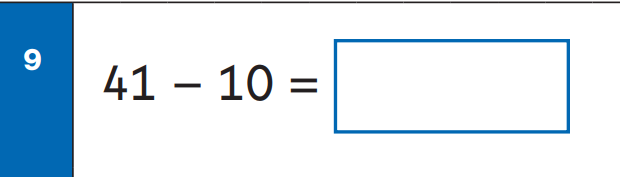 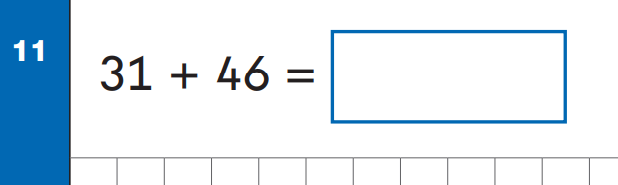 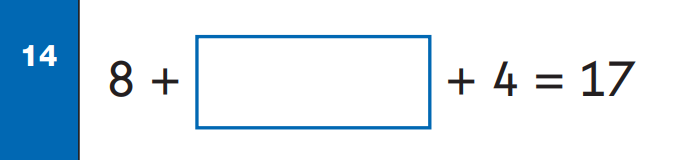 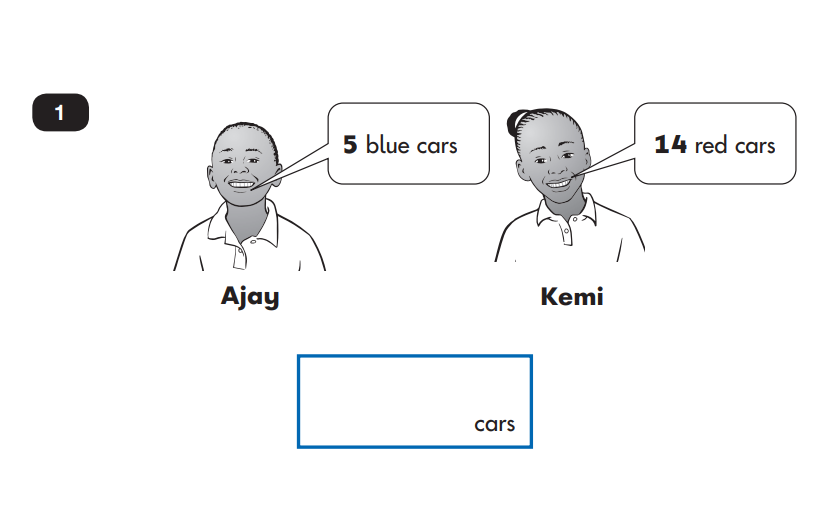 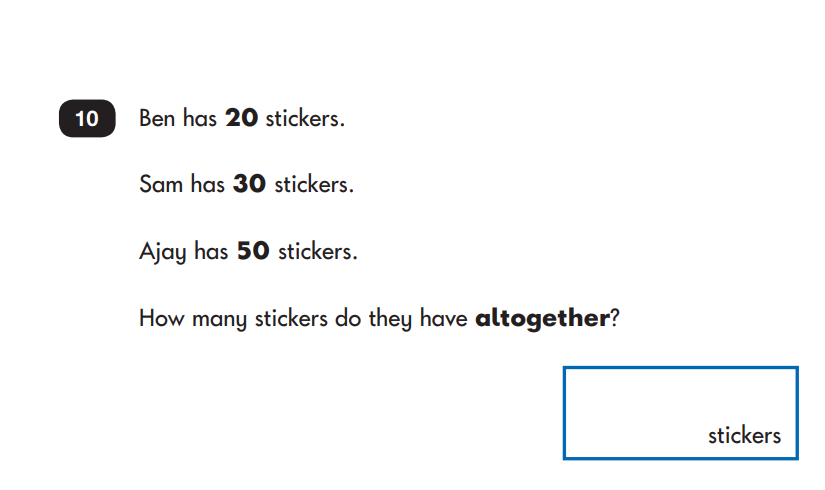 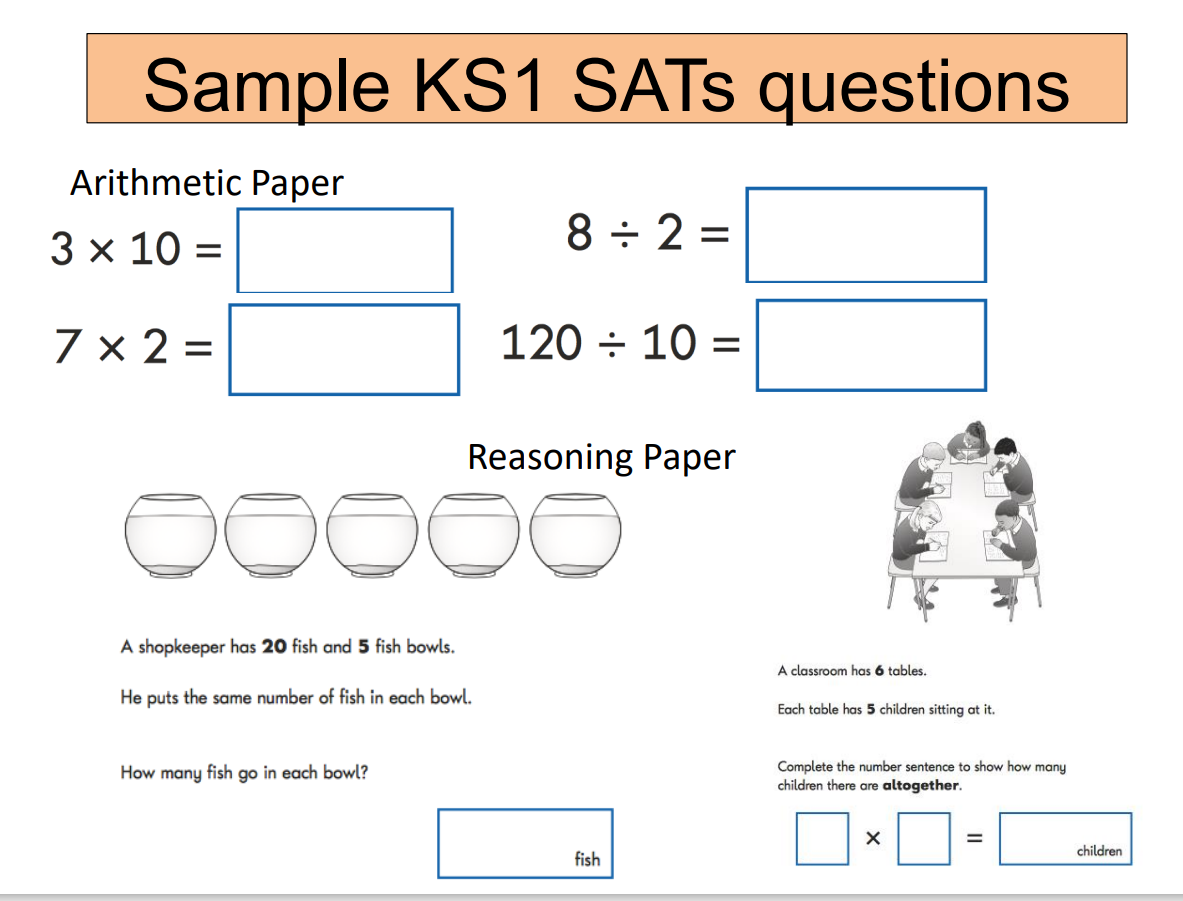 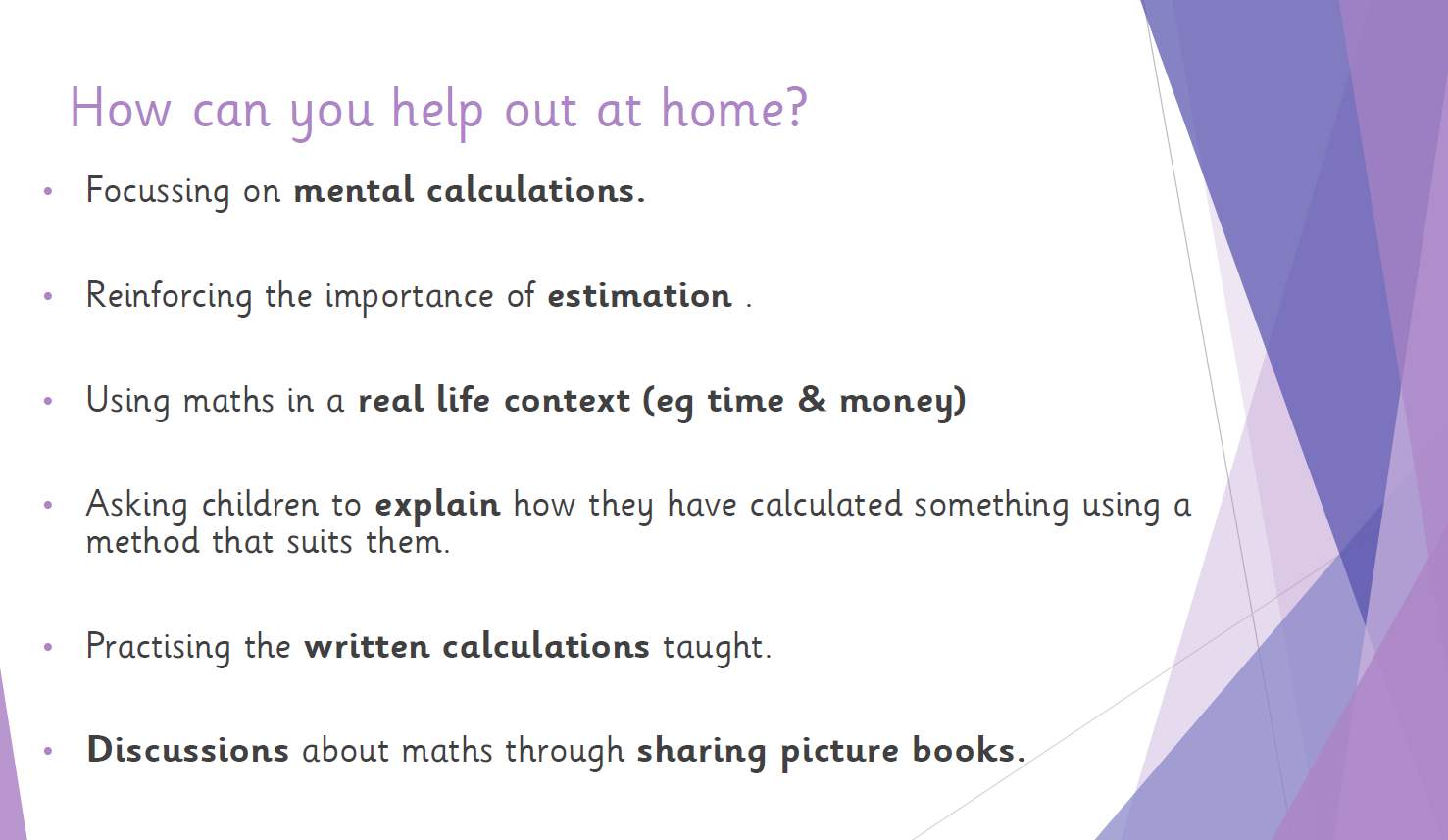 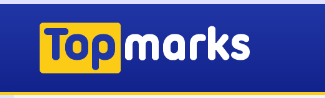 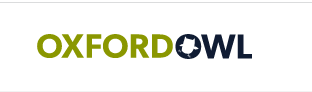 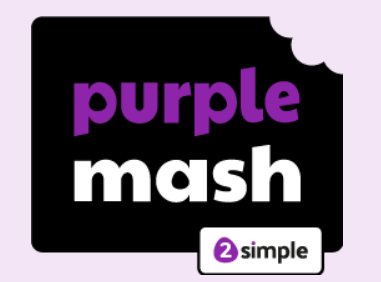 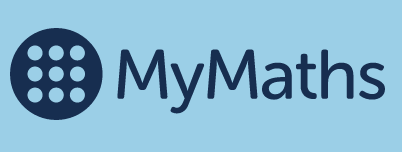 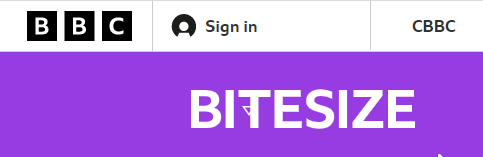 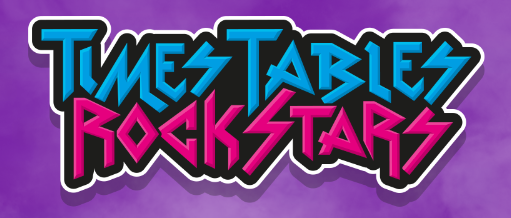 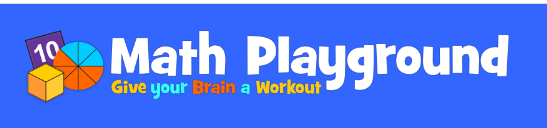 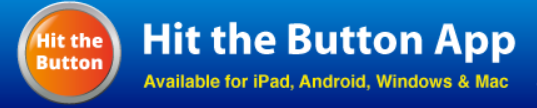 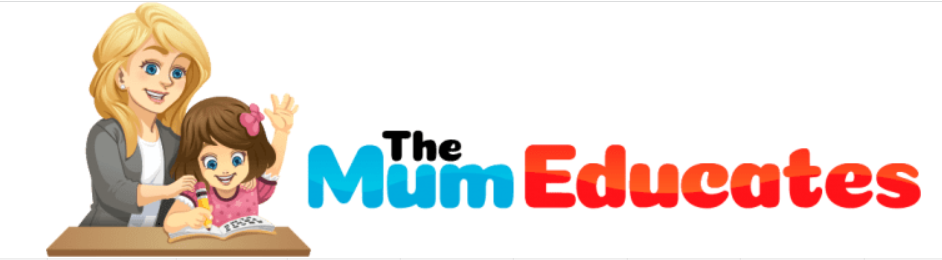 Any  Questions ?
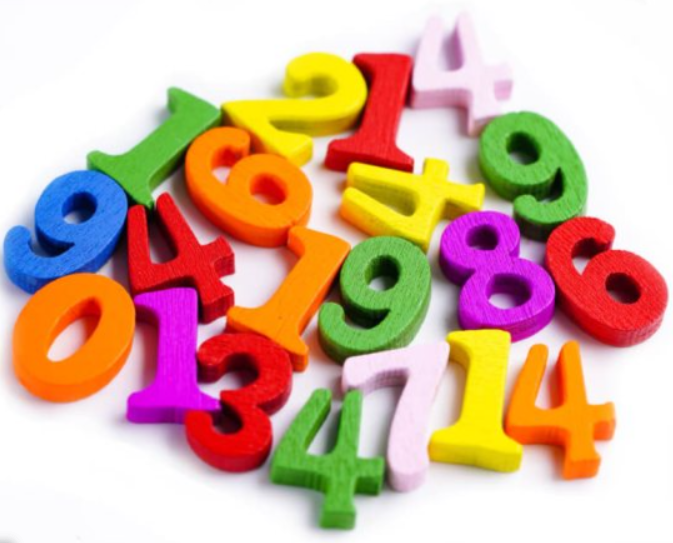 Thankyou for coming …….